Reduced numerical precision guided by physics-dynamics coupling
Matthew Chantry
Tim Palmer, Peter Duben
Jan Ackmann, Sam Hatfield, Milan Kloewer, 
Andrew McRae, Leo Saffin, Tobias Thornes
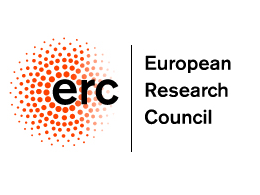 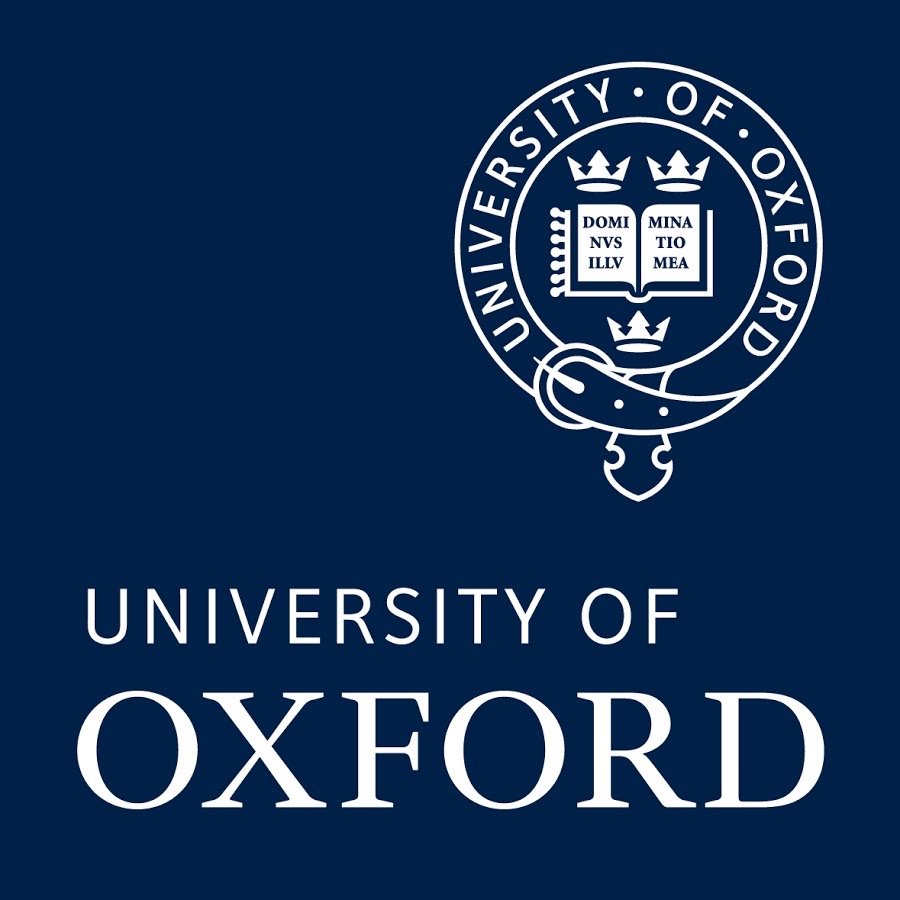 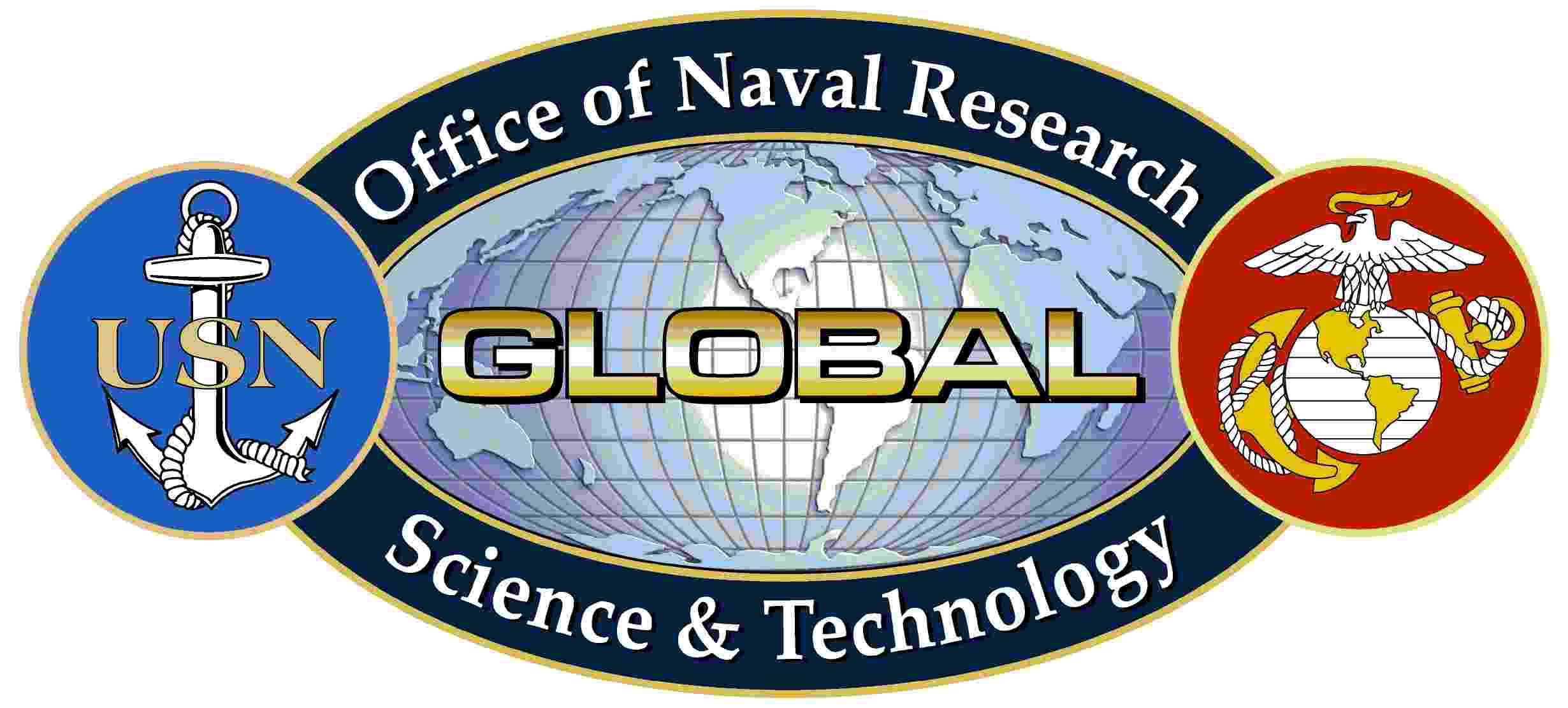 Weather prediction: 
Unresolved scales
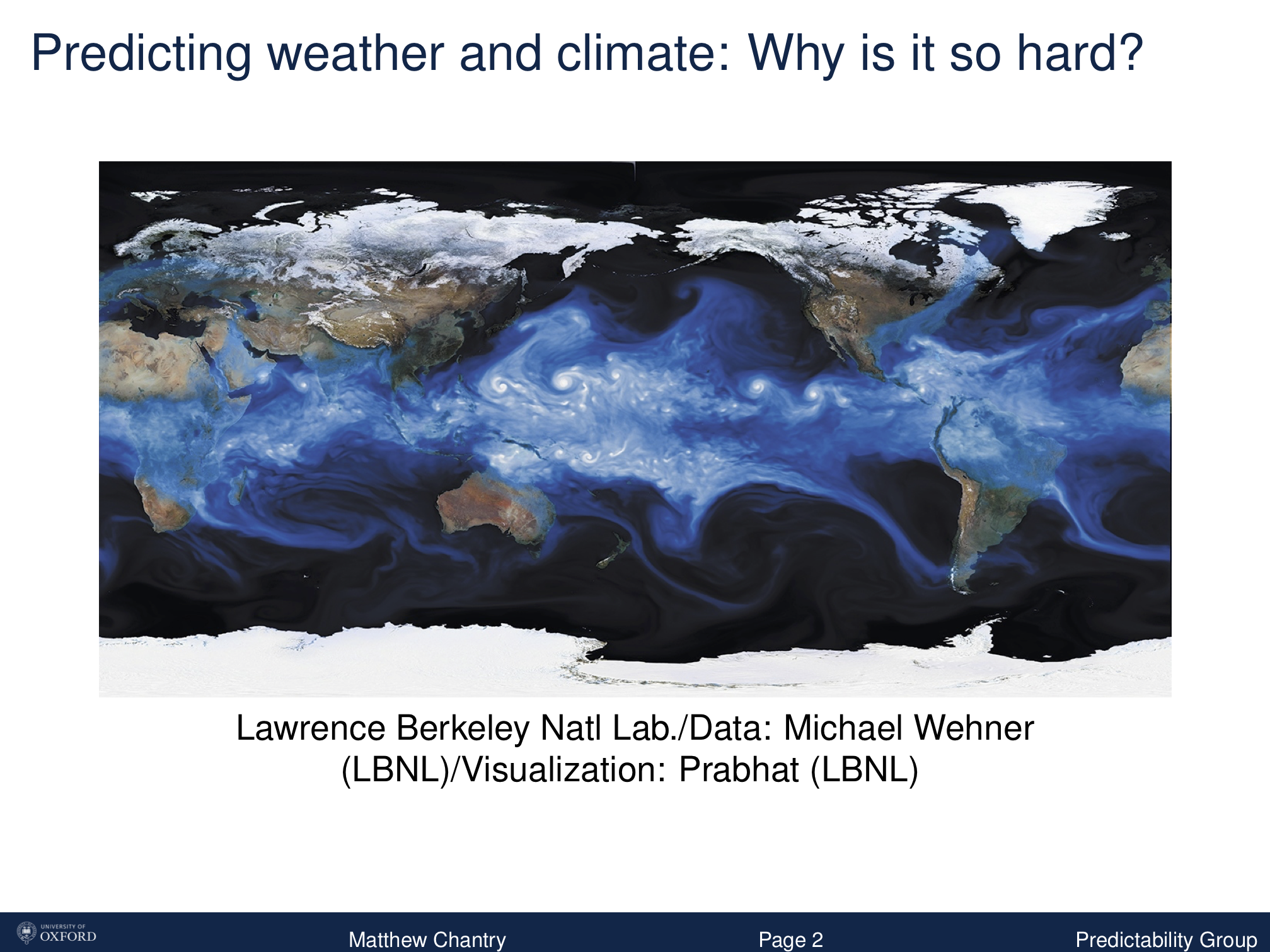 Weather prediction: 
Imperfect parameterisations
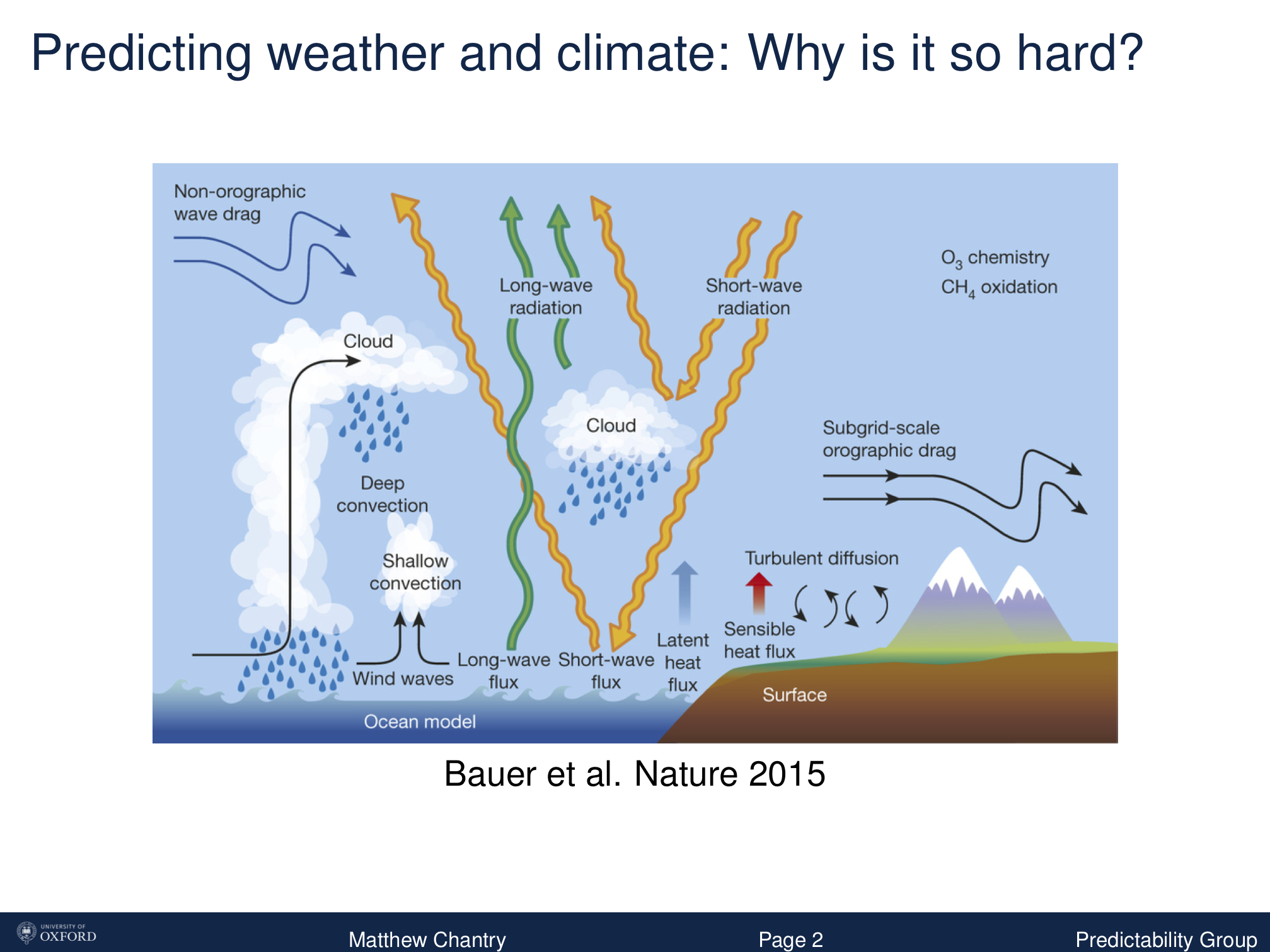 Ensembles and stochasticity
Problem
Weather forecasting attempts to predict a highly chaotic dynamical system.
Initial condition errors will grow exponentially.
Solution
Propagate an ensemble of initial conditions forward to (hopefully) include the truth in the distribution of possible answers. 
Random elements are added to the model to increase spread. e.g. SPPT, SKEBS, SPT.
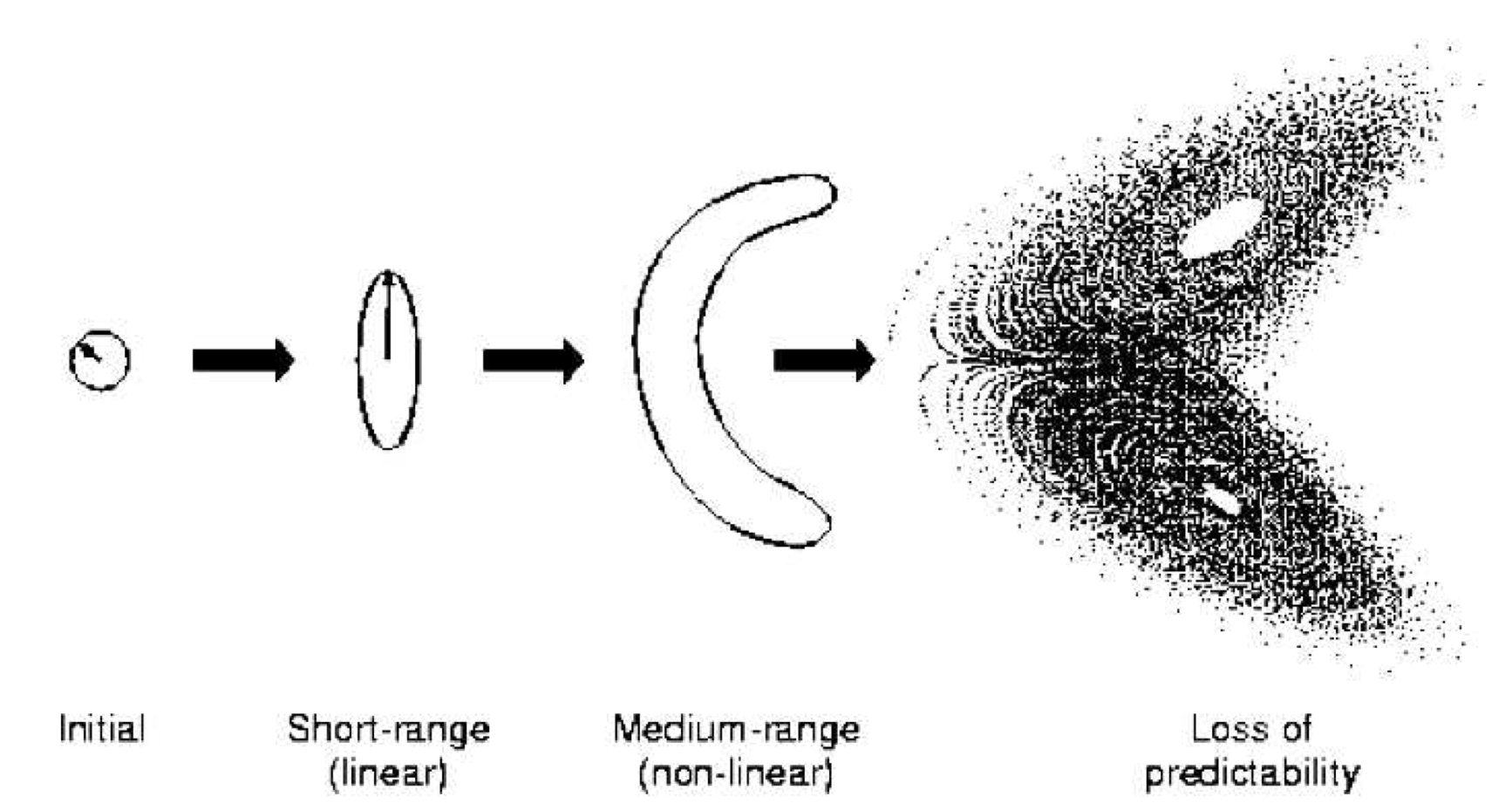 Source: ECMWF IFS documentation
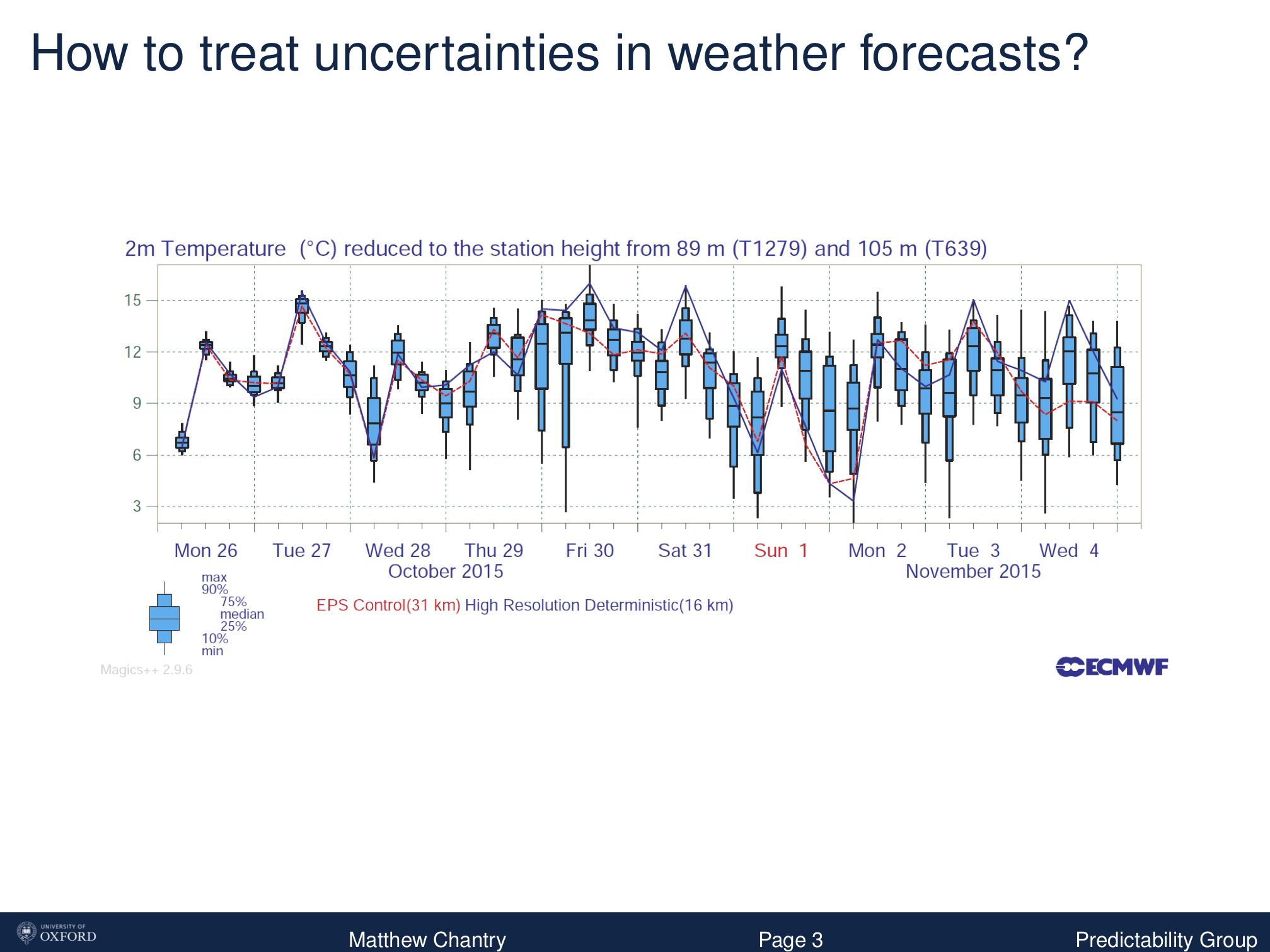 Why care about precision?
New computers are bigger but not faster.
Reaching physical limits of transistor size.
Parallel computing is the main route to higher grid resolution.
Energy consumption
MetOffice supercomputer: 2.7 MW of electricity.
Looking for any possible paths to faster/more efficient code.
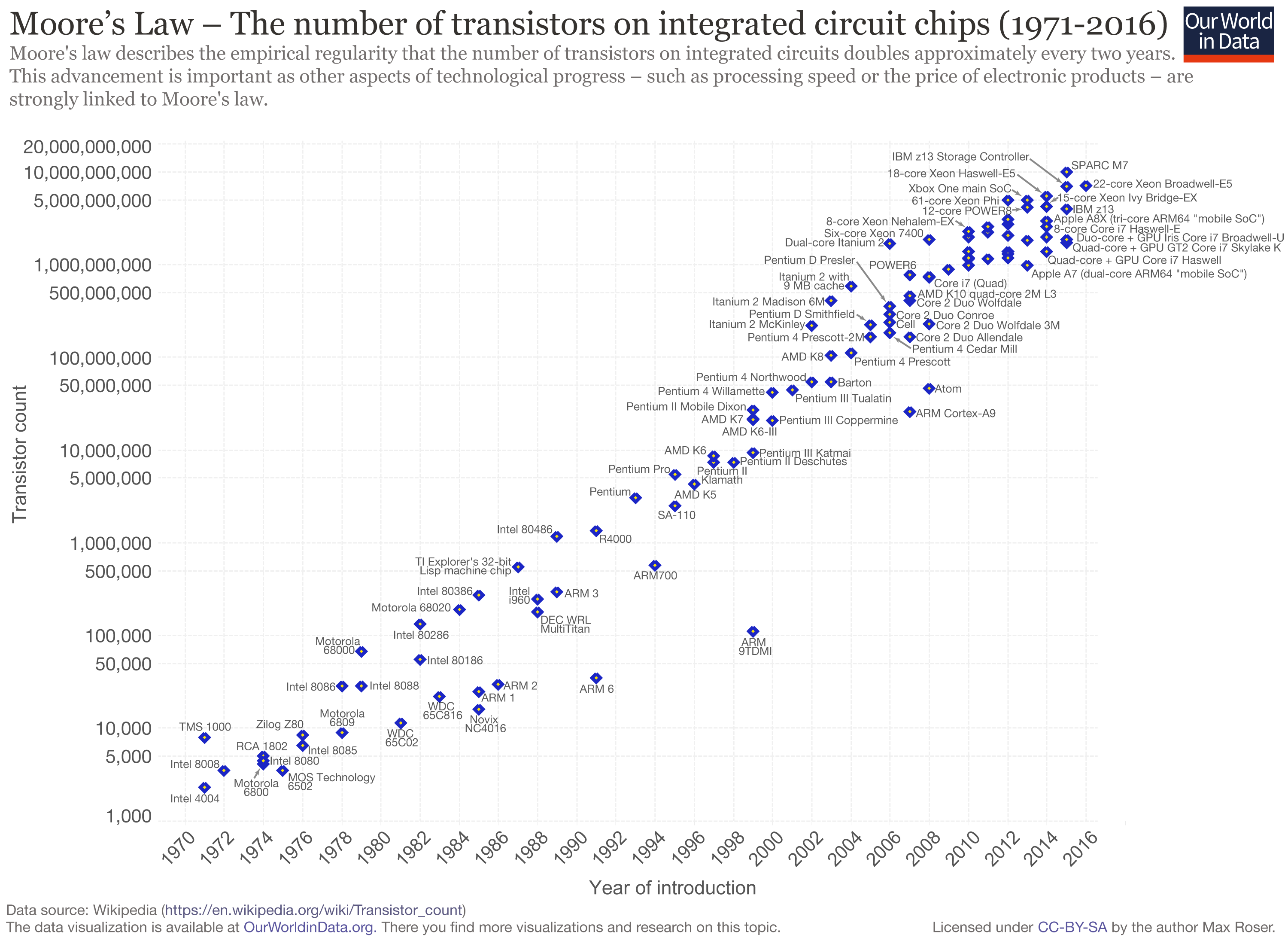 Moore’s “law”:
twice as many transistors per chip every 2 years
Floating point numbers
Computers have standards layouts for these numbers
52 significand bits
23 significand bits
10 significand bits
Method to encode numbers in binary
Think of
Significand
Exponent
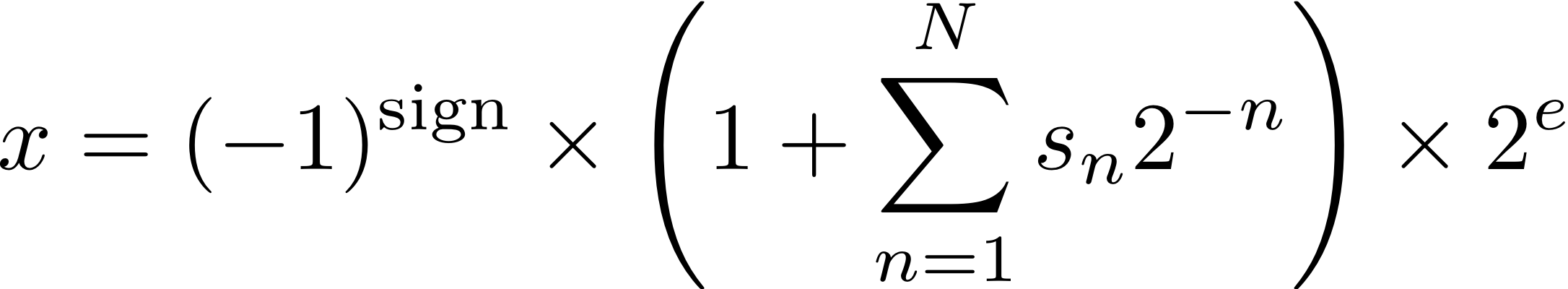 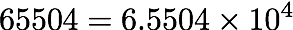 Precision
Magnitude
This talk: focus on the significand (precision).
“New” types of computers
GPU - Graphs processing unit
Massively parallel.
Used for machine learning, where high precision is often unnecessary.
Support half-precision floats.
Lower precision, parallel computations
FPGA - Field programmable gate arrays
Programming at a logic gate level (very hard).
Configure a chip to solve only your equations (very power efficient).
Can use arbitrary numerical precisions (not just double, single, half).
Now available on cloud computing, e.g. Amazon, Microsoft.
Can we take advantage of these developments?
What’s been done
Single precision 
Met office - Pressure solve (operational) and large-scale precipitation.
ECMWF - “full” forward integration model. Now used for testing and future model development.
MeteoSwiss - most of model running operationally (60% savings over double). 
Lower than single
Reduced GCMs and simplified models at Oxford.
Nemo ocean model in mixed precision at Barcelona Supercomputing Center.
What we’d like to do
Precision driven by the uncertainty in the model.
Dynamics accurate to the level masked by uncertainty in parameterisation schemes. 
See upcoming paper by Subramanian et al.
Precision errors in parameterisations comparable to deviation from truth scheme.
What we’ve actually done so far
Investigation of impact of reduced precision in absence of coupling.
Precision in coupled models tuned for “minimal” change in output.
Emulated reduced precision
Replace standard precision declaration with our derived types.
Emulates arbitrary precision without large language/hardware changes (e.g. CUDA/FPGAs).
Increases run-time, only useful for investigation.
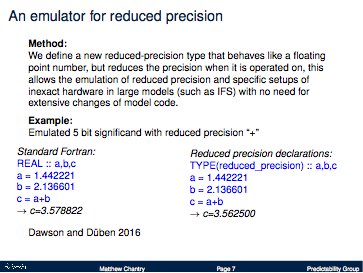 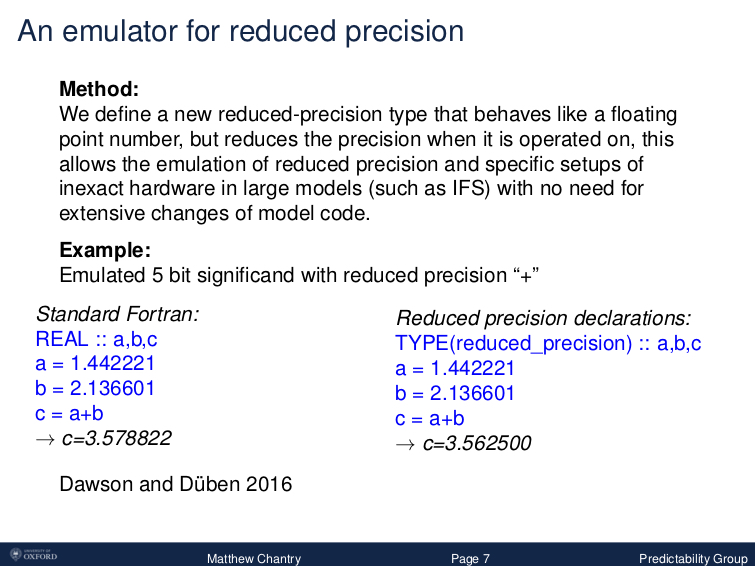 Spectral space OpenIFS
Grid-point computations
Spectral dynamical core schematic
What we’ve done
Reduced precision calculations in spectral-space only.
Spectral transforms and grid-point calculations in double precision.
Will … 
introduce rounding errors to prognostic variables: vorticity, temperature etc.
Won’t …
cover all algorithmic error propagation
Inverse 
Fourier transform
Fourier transform
Inverse Legendre transform
Legendre transform
Spectral computations
Why spectral space?
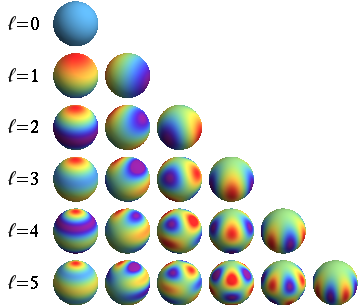 Spectral models represent fields as a sum of modes representing different lengthscales.
Can we reduce precision when calculating the small scales?
This is appealing due to the high inherent uncertainty in small scale dynamics (parametrisation, viscosity, data-assimilation,…).
Double
precision
(52)
Single
precision
(23)
Hurricane Sandy
27/10/12 00:00
850hP wind speed
T255L91 ~ 80km
8
significand
bits
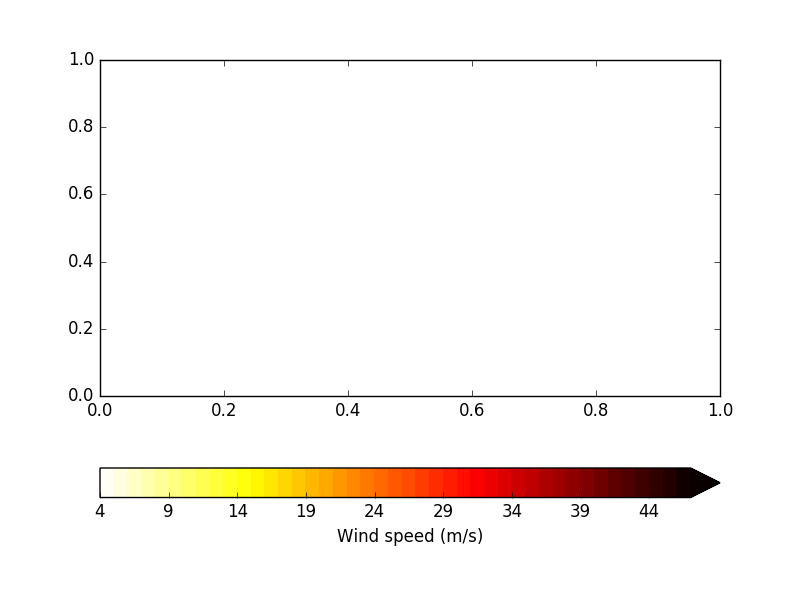 No need for scale-selectivity?
Z500hP after 120hours
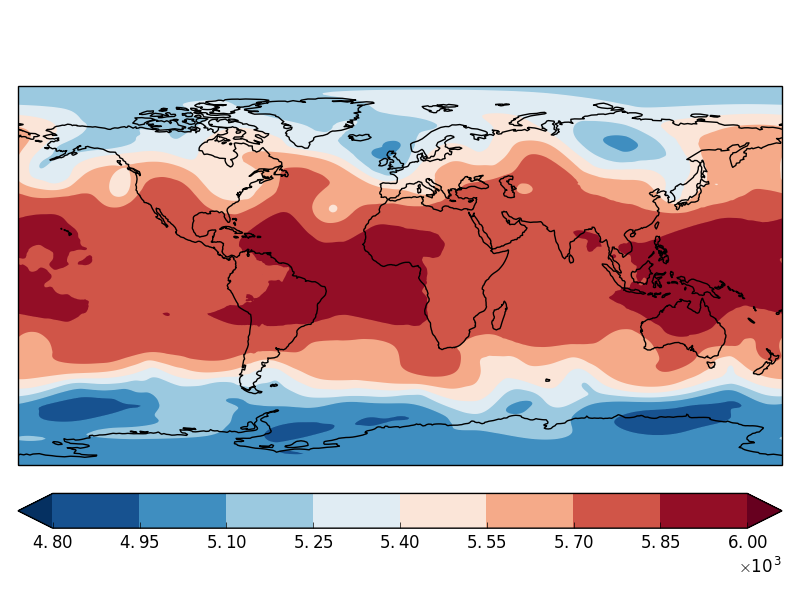 Double precision (52 sbits)
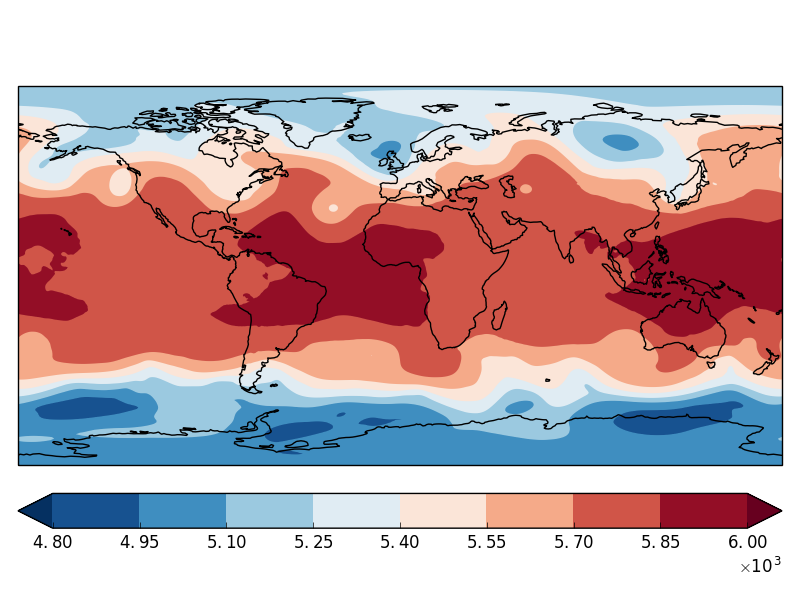 Single precision (23 sbits)
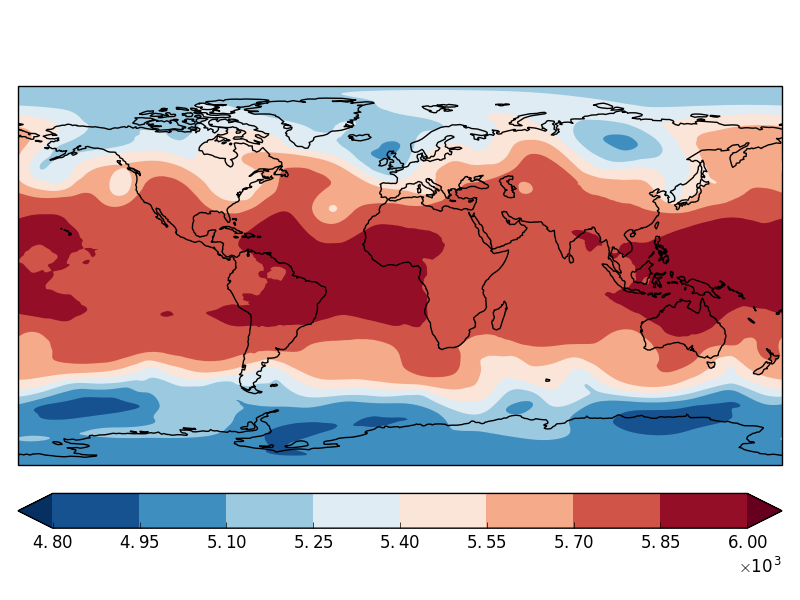 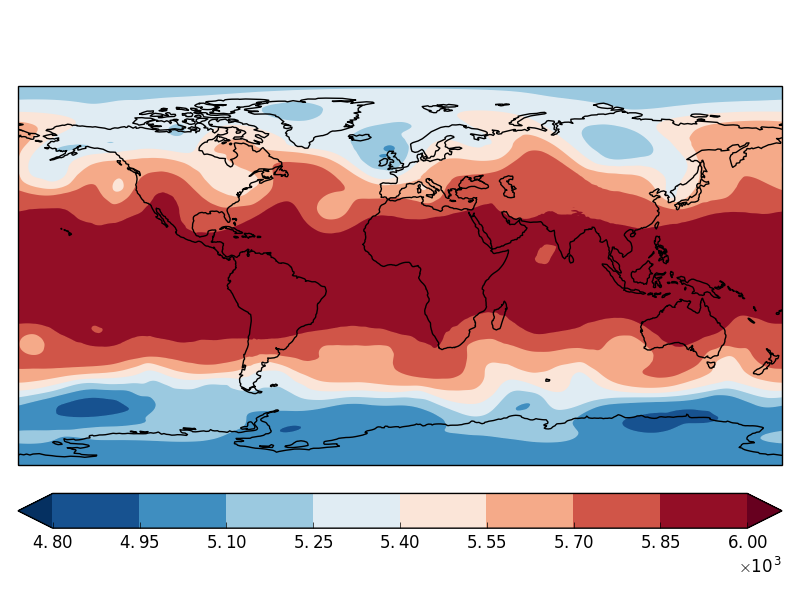 16 significand bits
8 significand bits
Bias in uniform 8 sbits.
No need for scale-selectivity?
Z500hP after 120hours
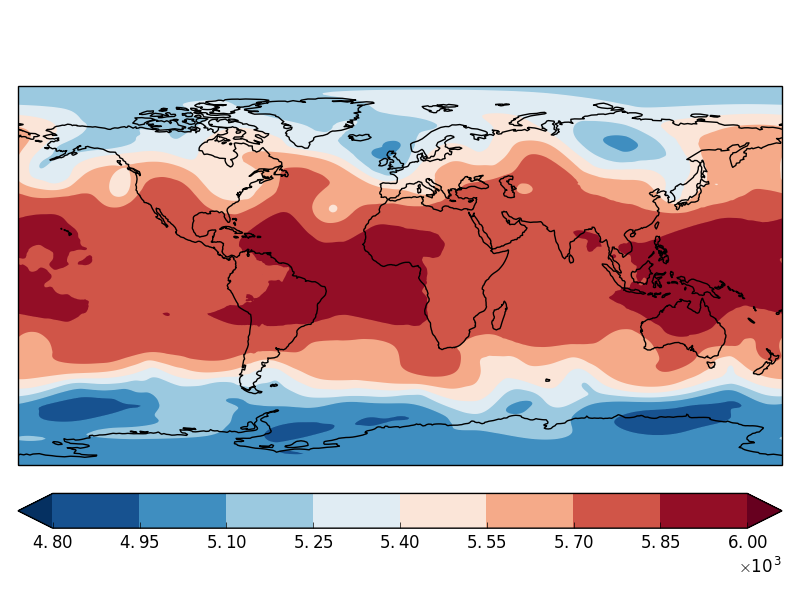 Double precision (52 sbits)
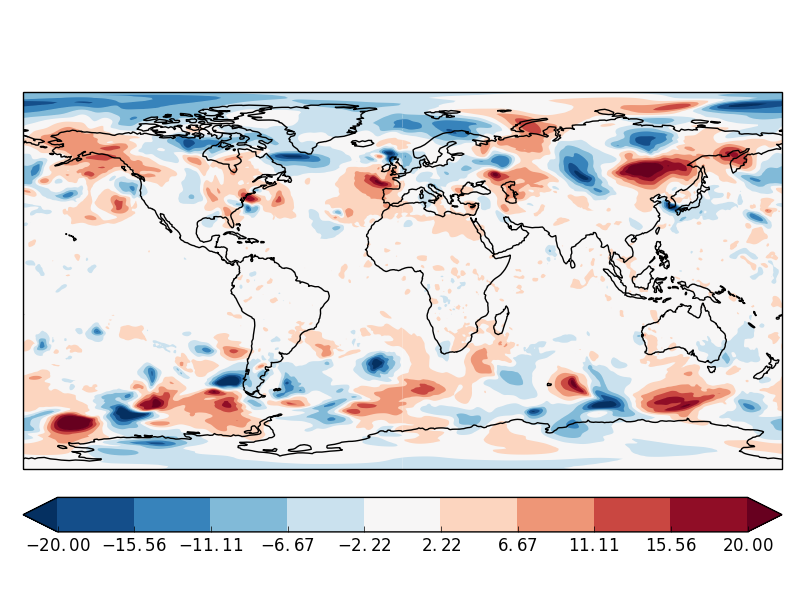 Db - Single precision
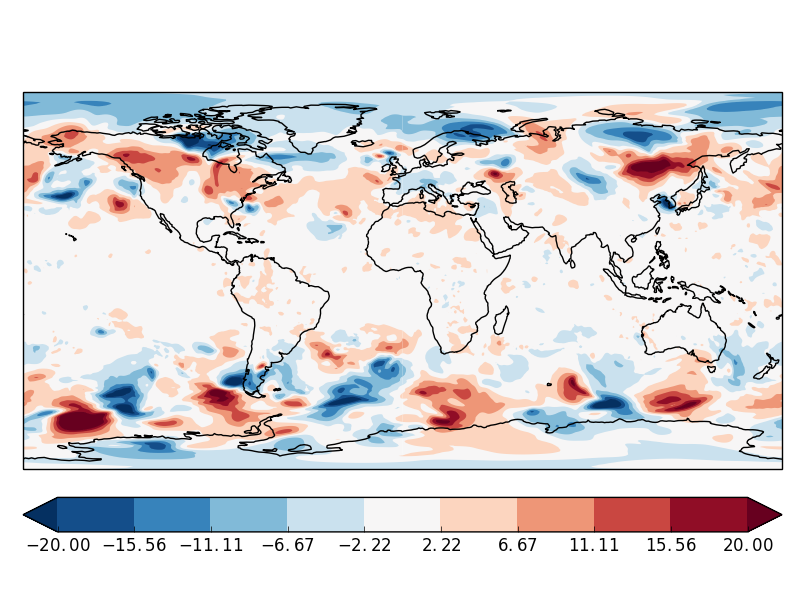 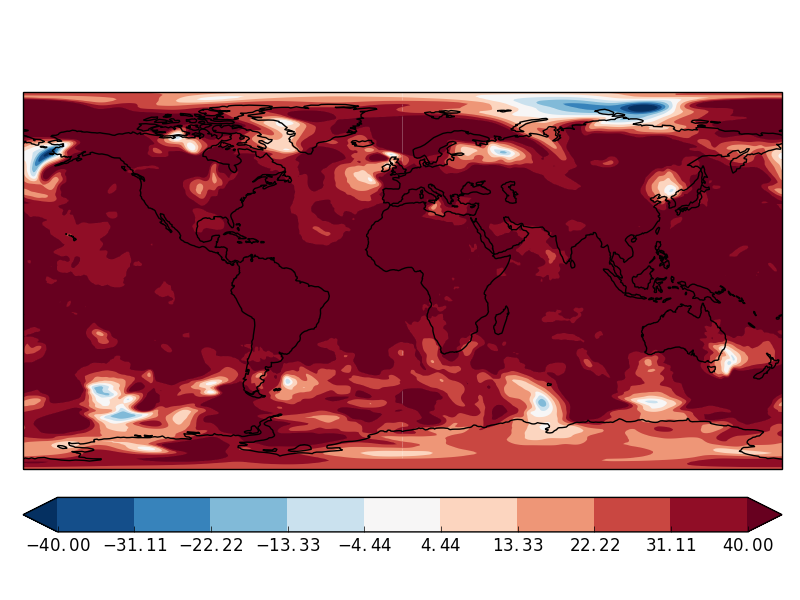 Db - 16 significand bits
Db - 8 significand bits
Global bias
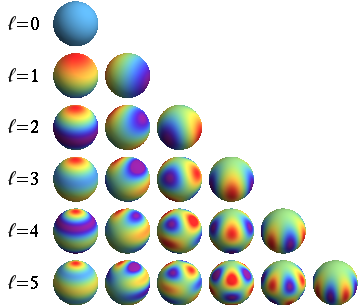 First-order scale-selectivity
Z500hP after 120hours
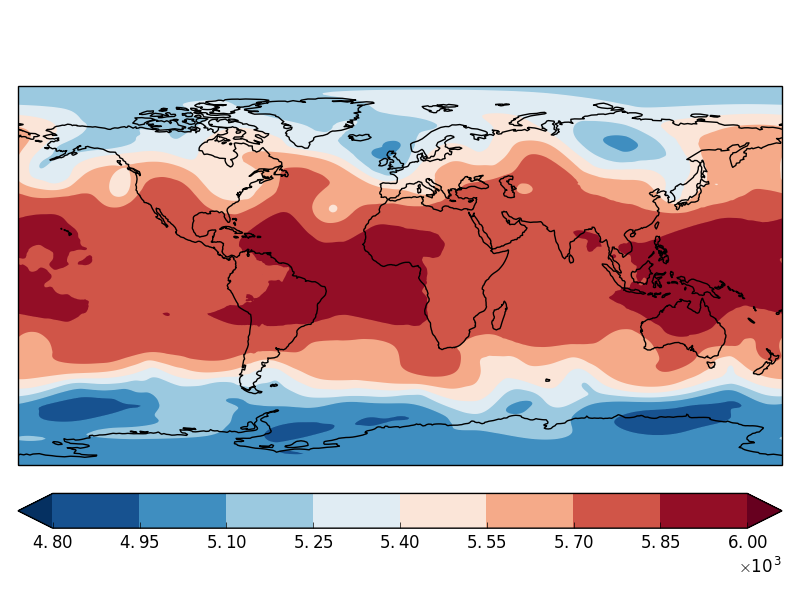 Double precision (52 sbits)
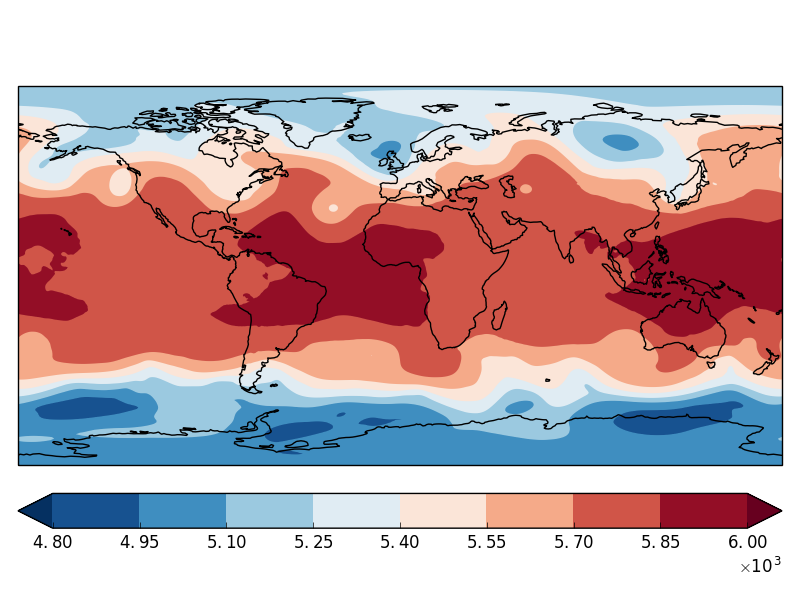 Single precision (23 sbits)
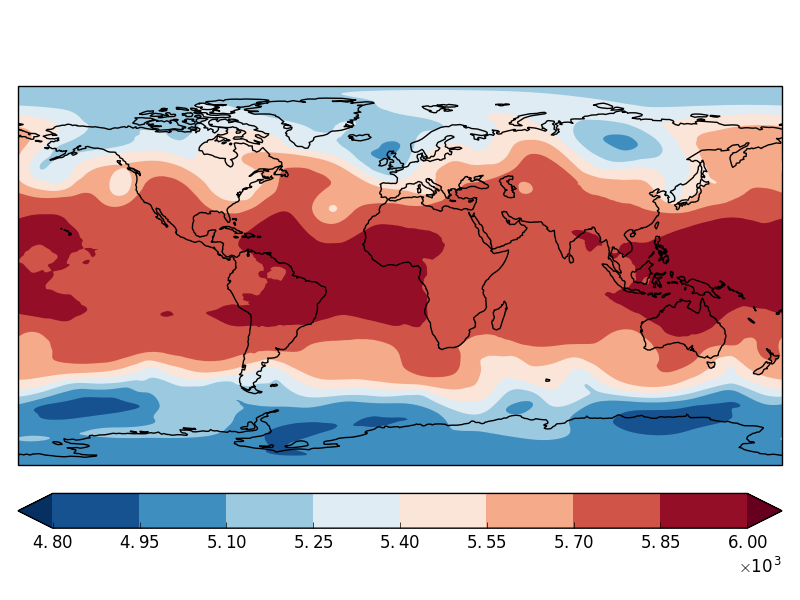 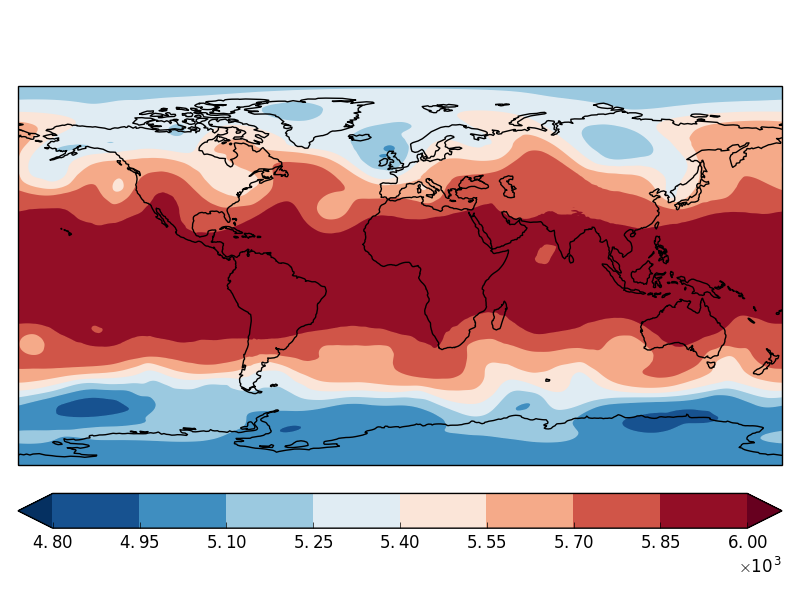 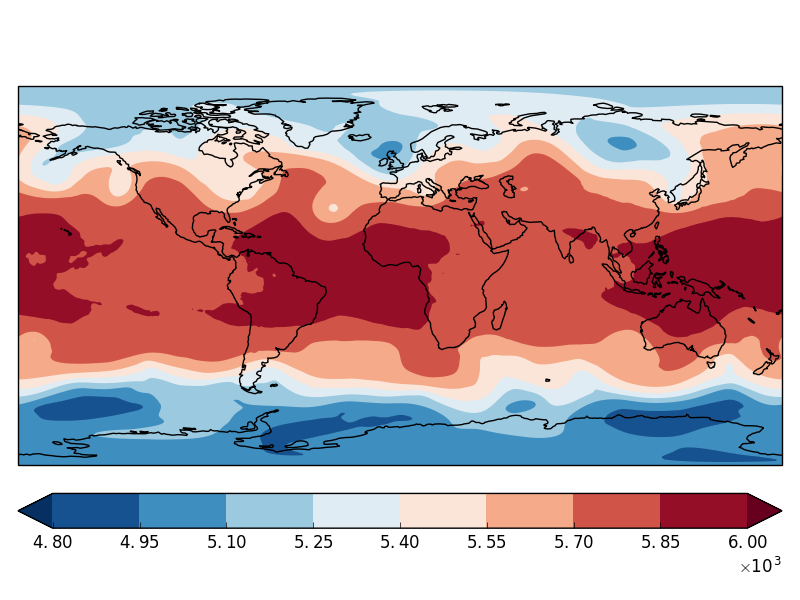 16 significand bits
8 significand bits + …
… double precision zero mode
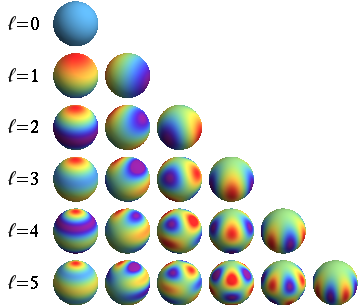 First-order scale-selectivity
Z500hP after 120hours
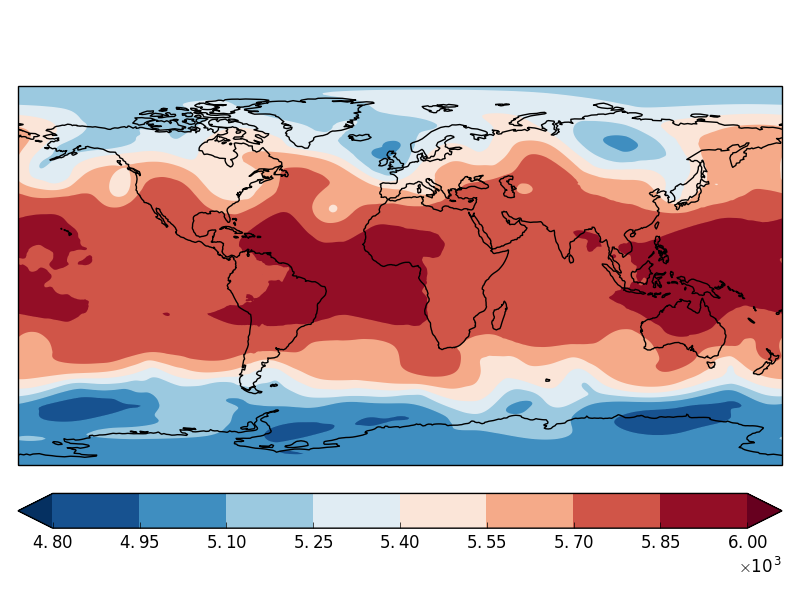 Double precision
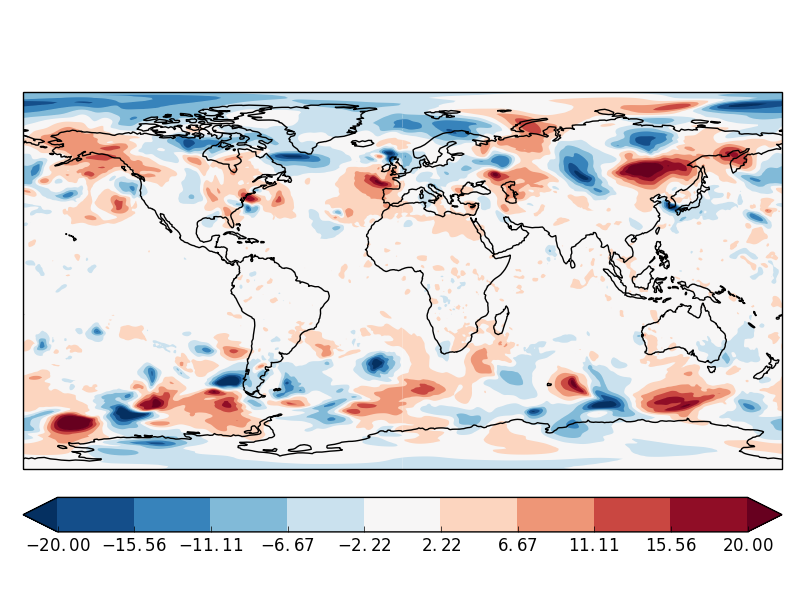 Db - Single precision
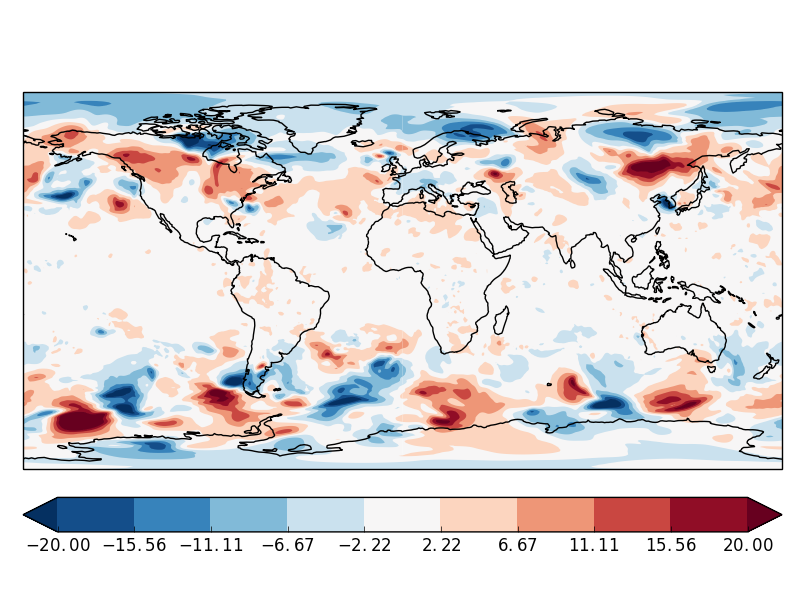 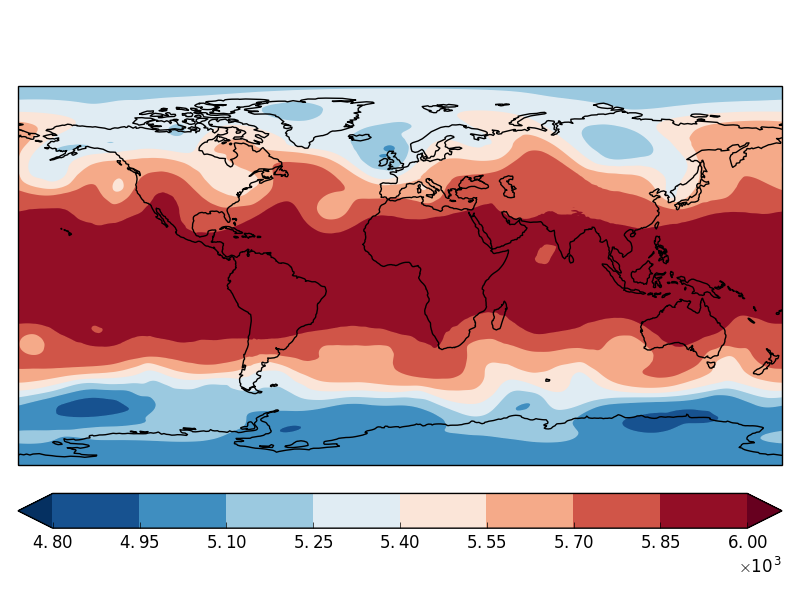 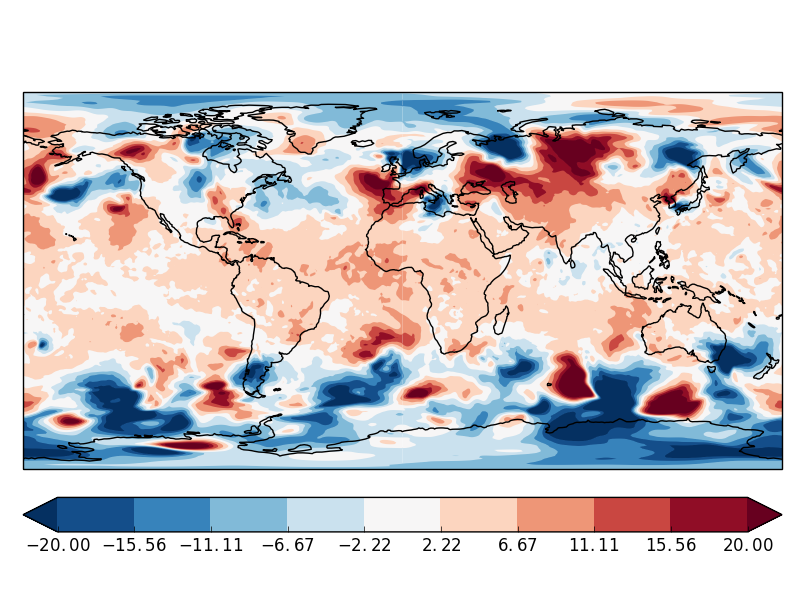 Db - 16 significand bits
Db - 8 significand bits + …
… double precision zero mode
How many bits?
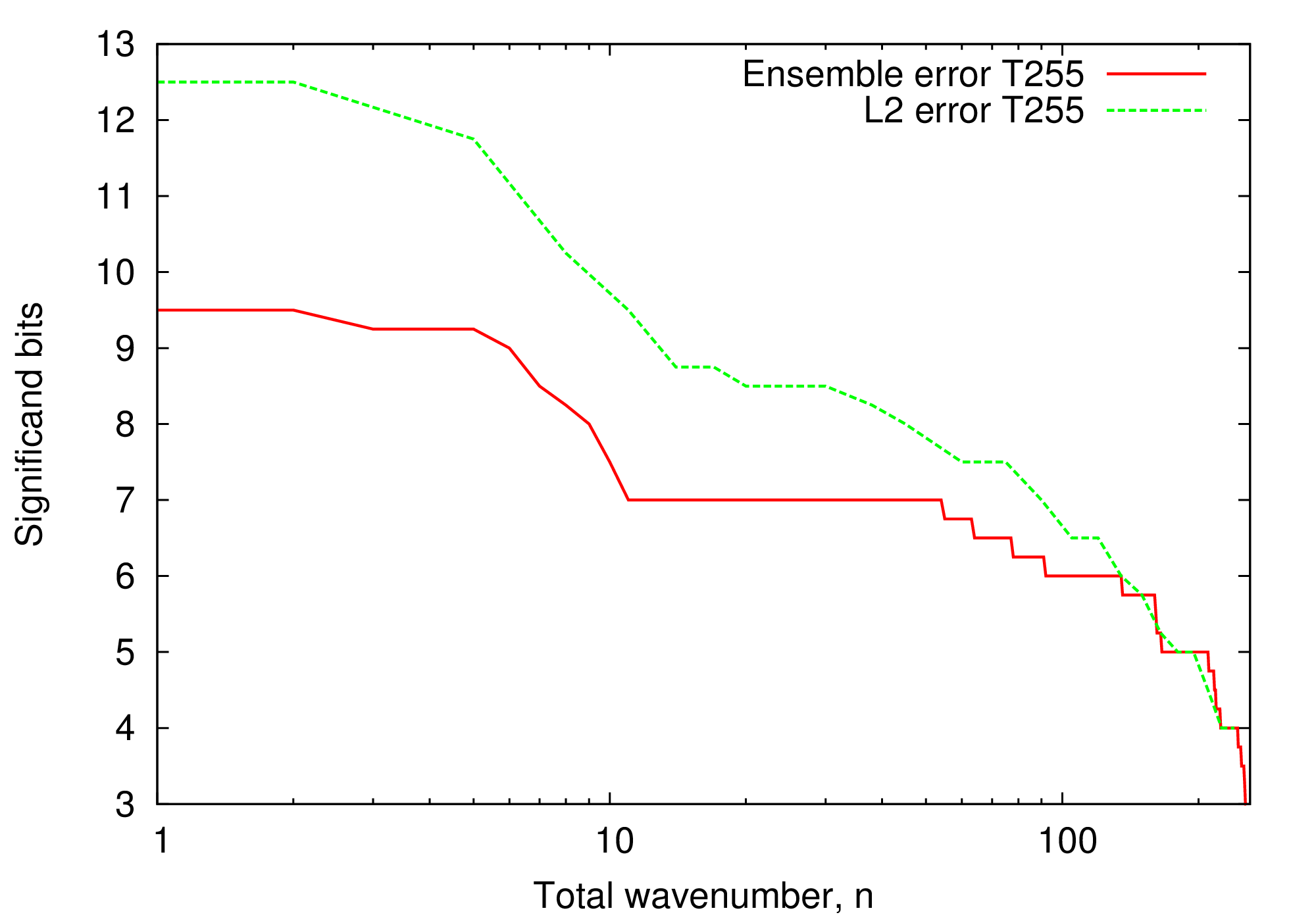 Half
precision
~80km horizontal resolution
What error does this introduce?
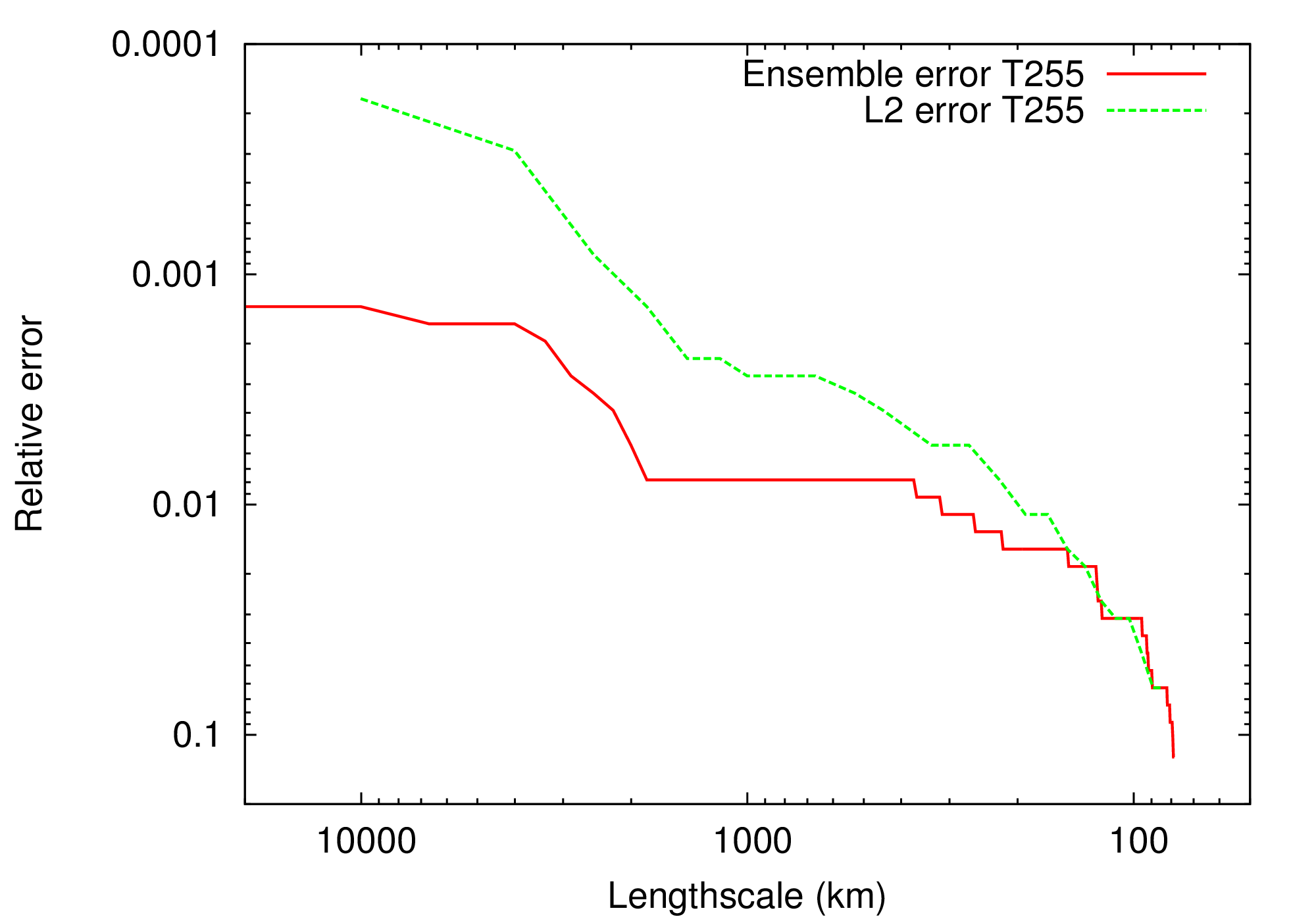 ~80km horizontal resolution
Climate investigation
11 year integration at T159L91 (~125km horizontal resolution).
10 member ensembles for 2005-2015: double precisionsingle precisionhalf precision (zero mode in double precision)
Do reduced precision errors accumulate?
T-test difference from double precision
Single precision
Half precision (zm)
Accumulated precipitation
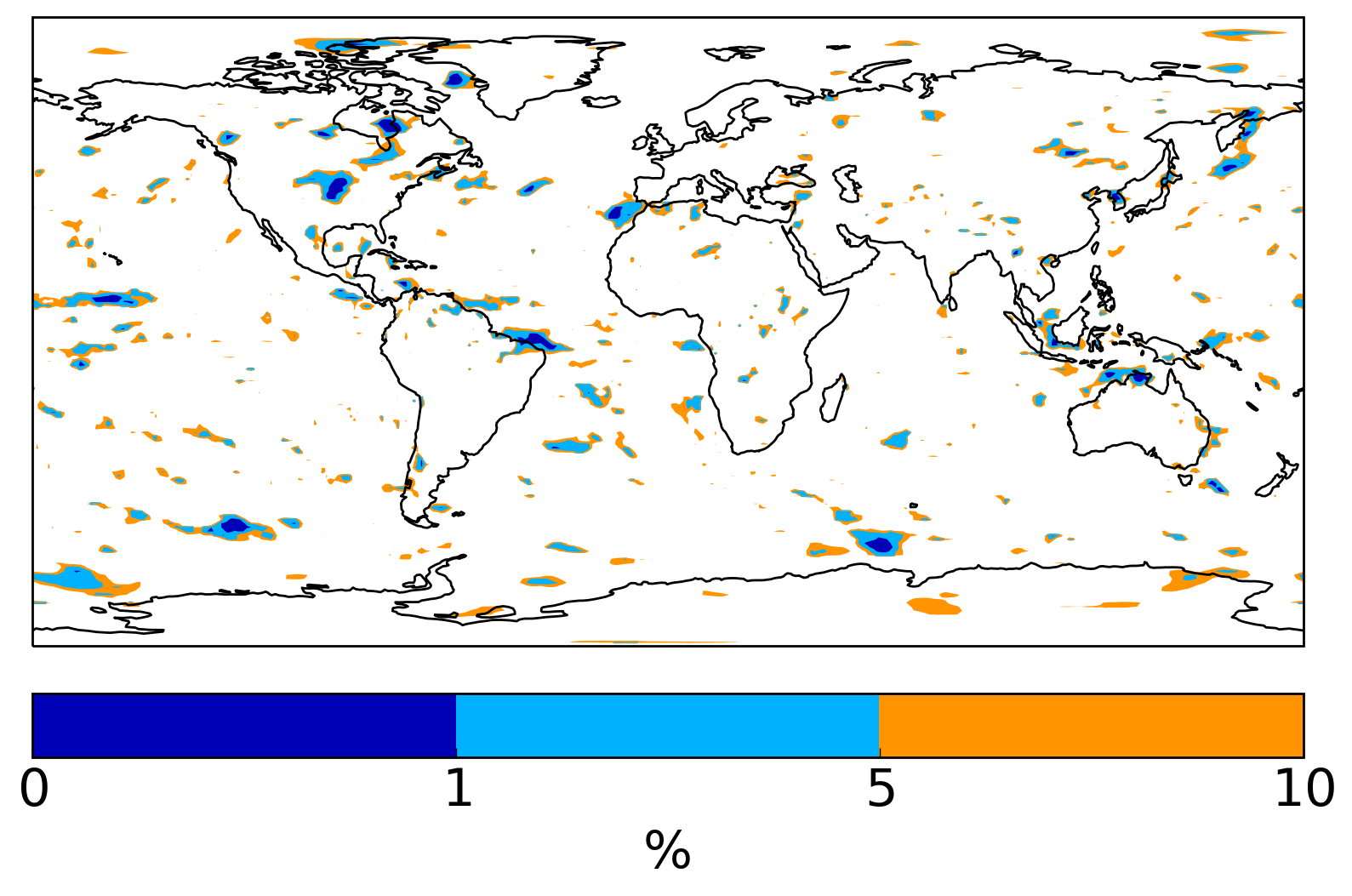 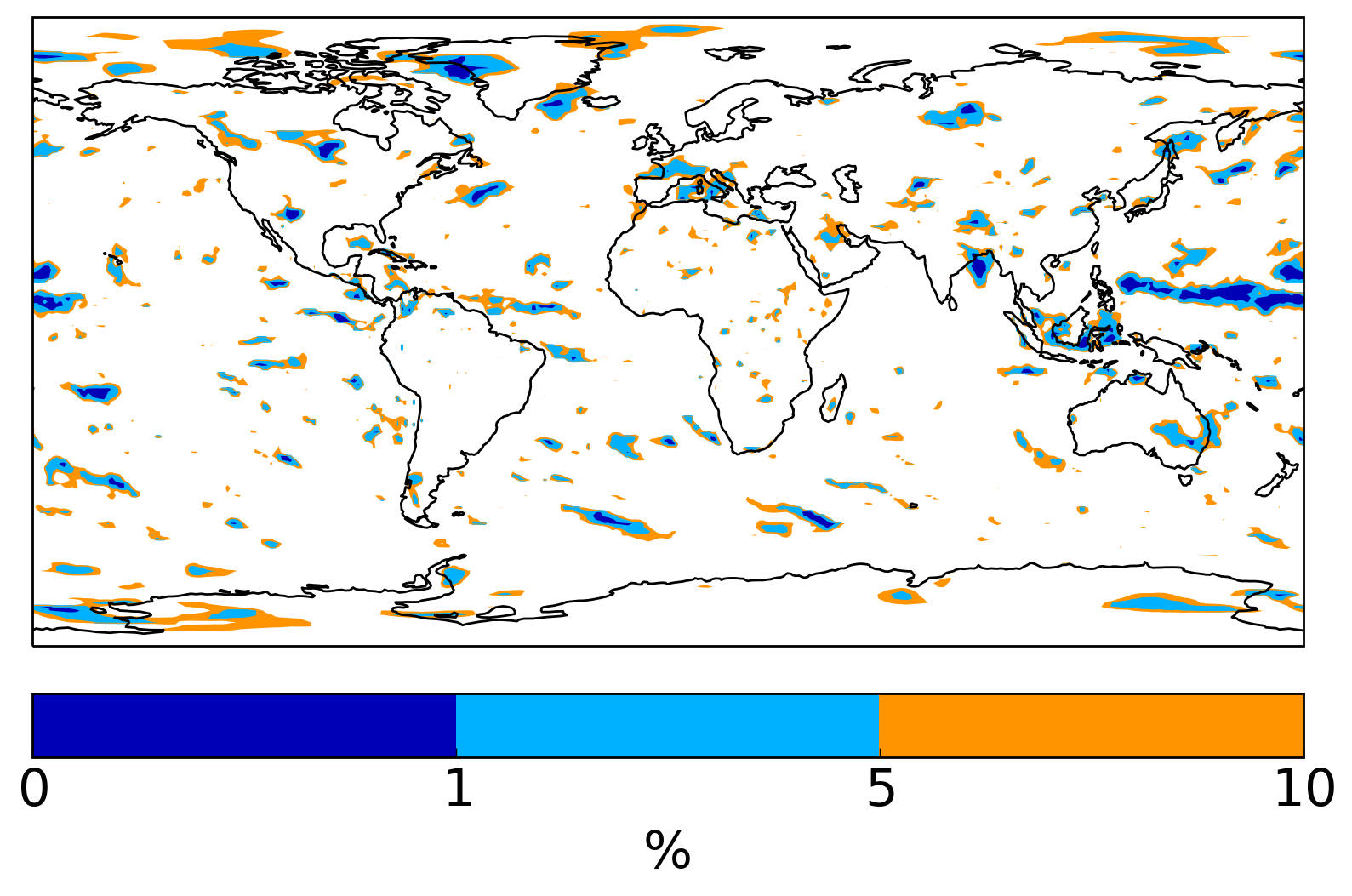 Significance level, %
Significance level, %
Proportion of significant grid points 3.2%
Proportion of significant grid points 5.5%
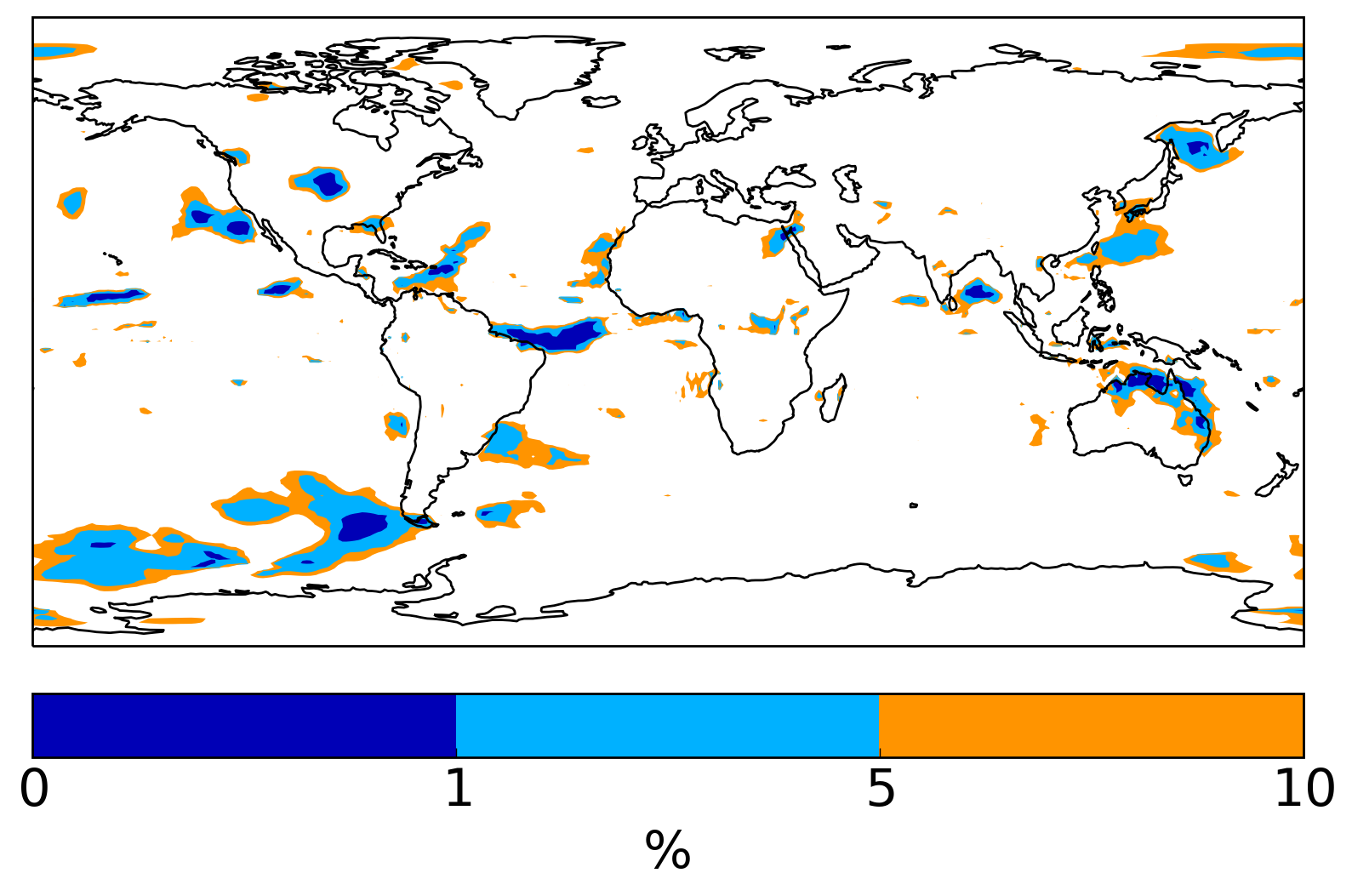 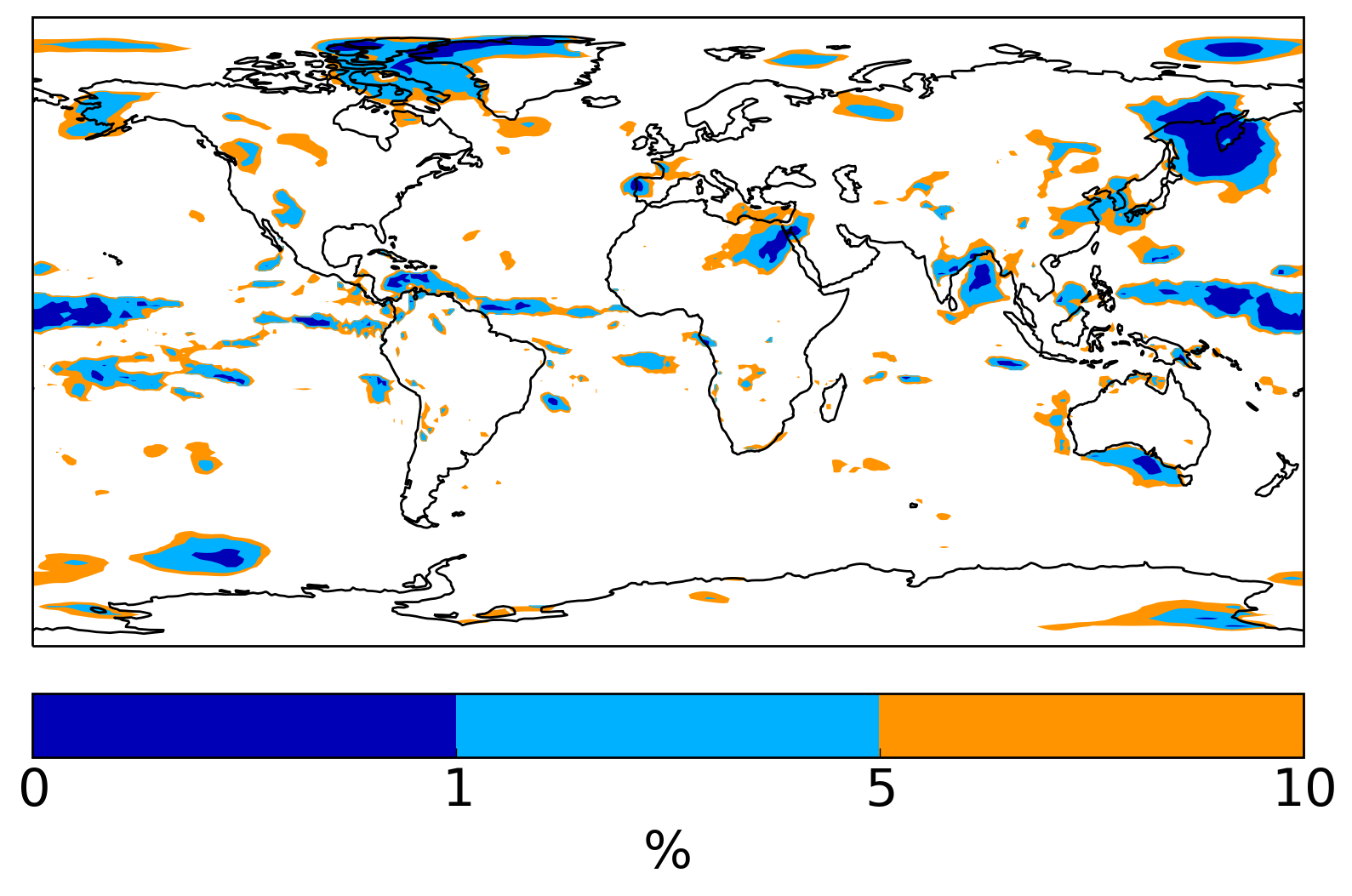 Mean 
2m temperature
Significance level, %
Significance level, %
Proportion of significant grid points 4.6%
Proportion of significant grid points 7.7%
High resolution tests
T511: ~40km grid spacing (compare with ~20km UKMO/ECMWF ensembles).
10 start dates between 1999 and 2017.
L2-norm — Global precision
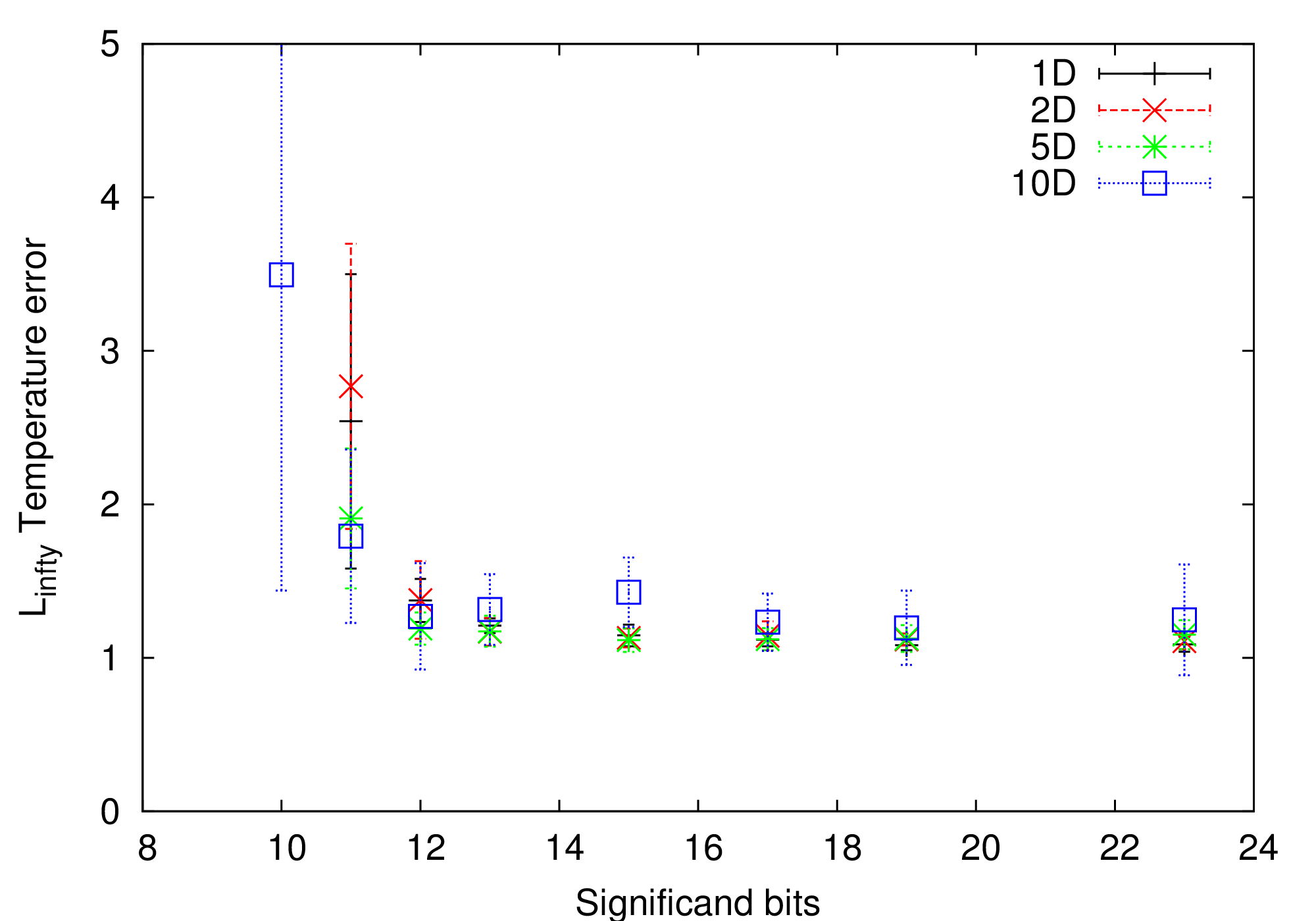 Temperature error
relative to single precision
Half-precision from which wavenumber?
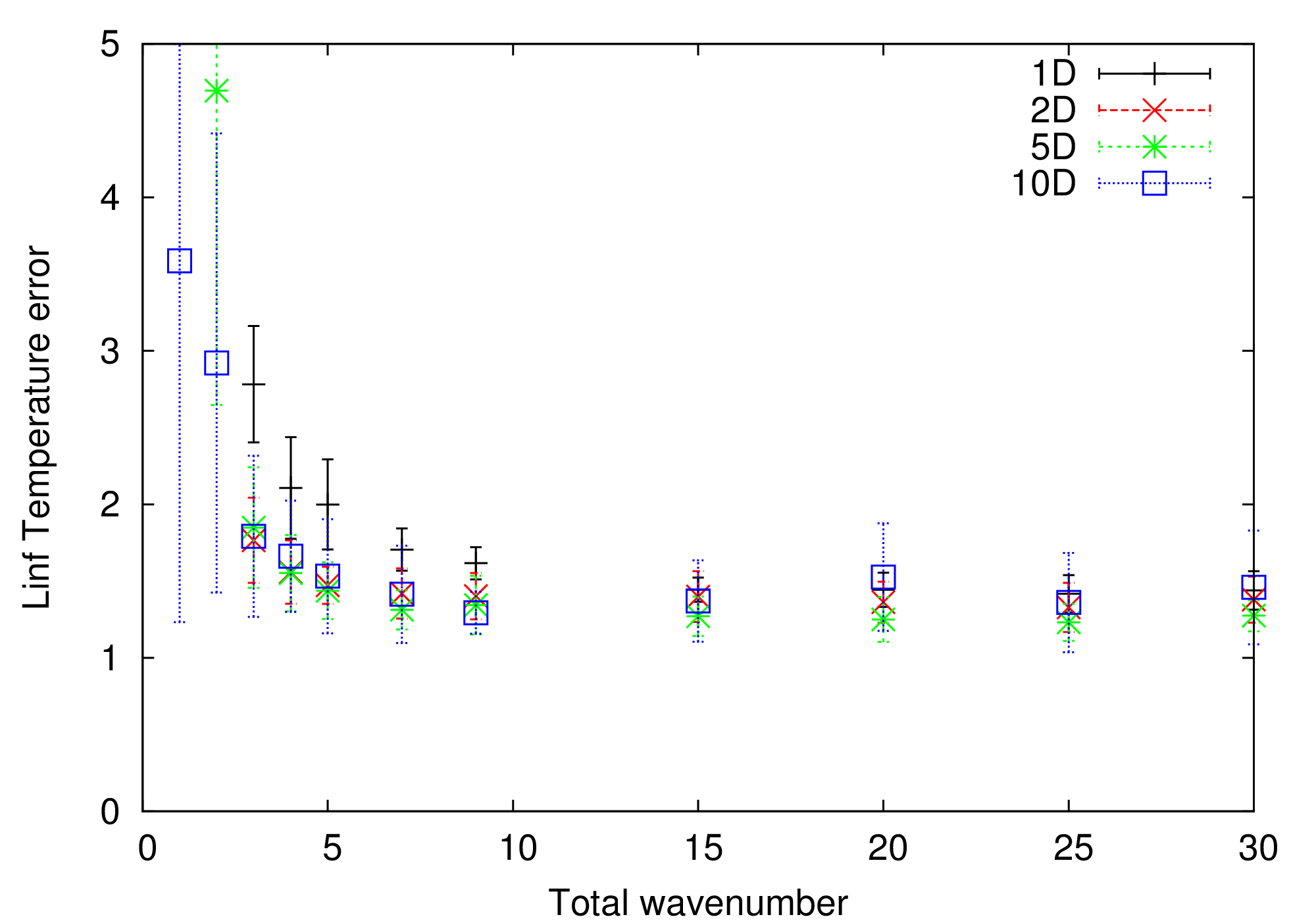 Temperature error
relative to single precision
99.97% modes at half precision
Plausible ensemble member?
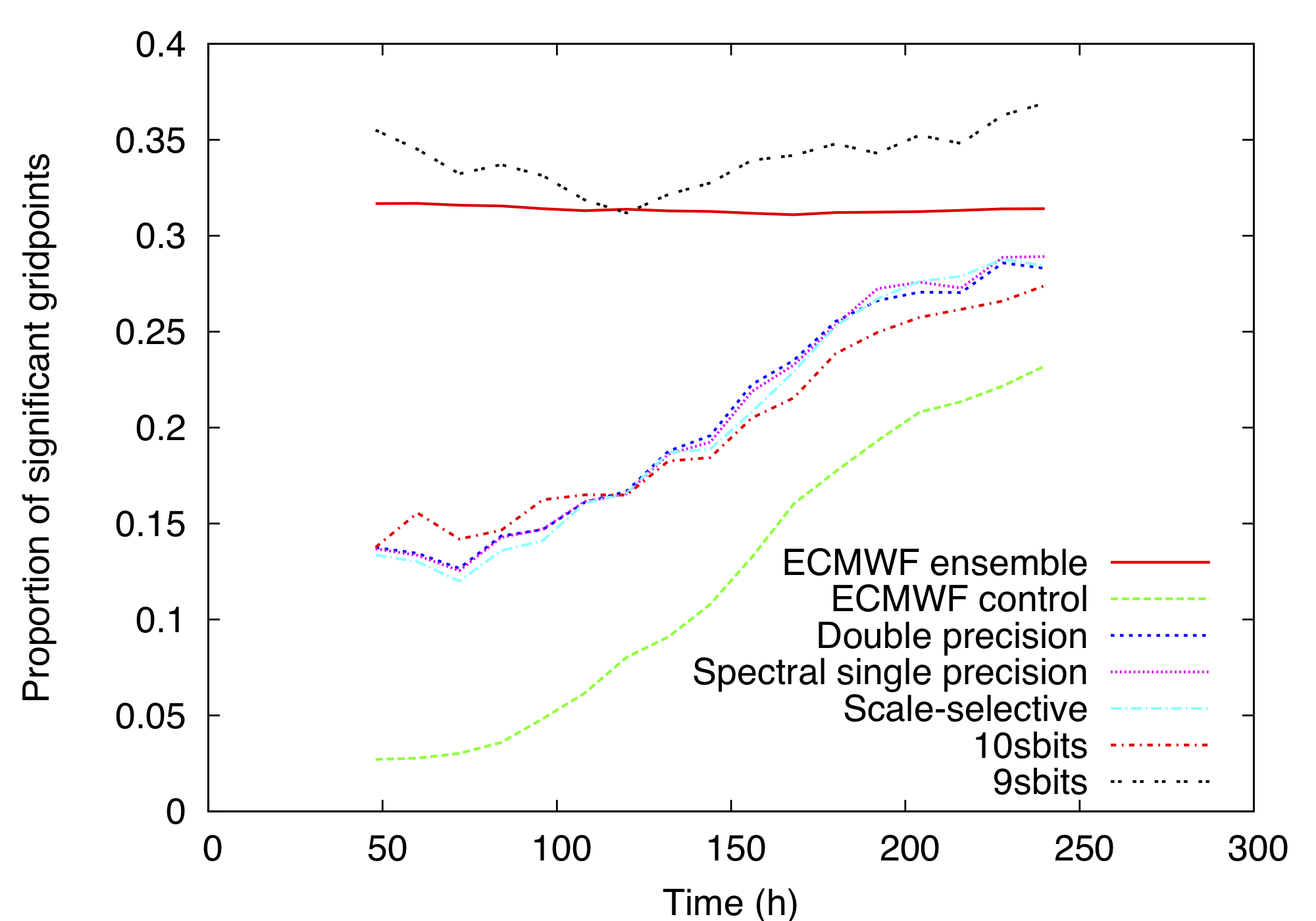 Legendre transforms OpenIFS
Sam Hatfield
Spectral dynamical core schematic
Legendre transforms
Matrix multiplication - O(N3) operations.
Linear, can rescale variables to fit within dynamic range of half-precision.
How large are the errors introduced?
Grid-point computations
Inverse 
Fourier transform
Fourier transform
Inverse Legendre transform
Legendre transform
Spectral computations
Hurricane Sandy
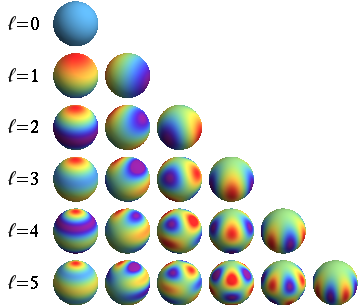 Double precision for m=0, half-precision for all other values of m.
Deviation from double precision
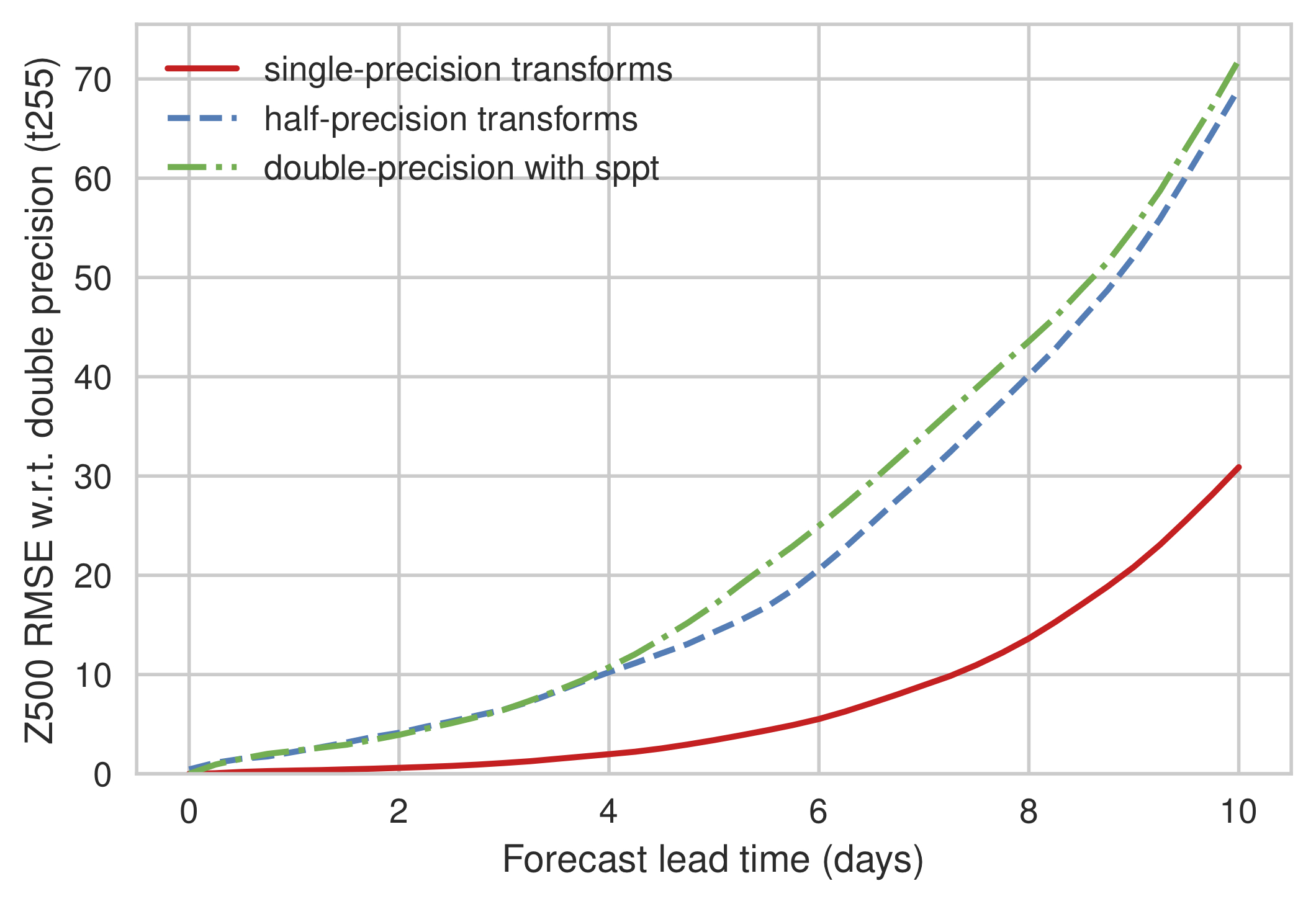 Physical parameterisations 
SPEEDY and OpenIFS
Leo Saffin
SPEEDY
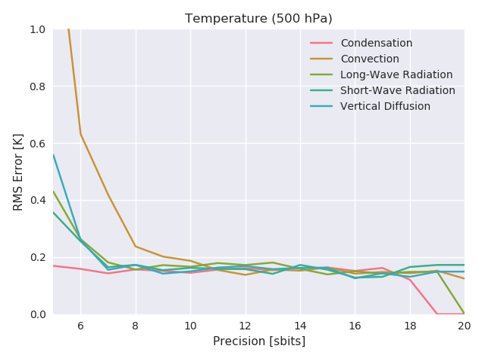 T30 spectral model
8 vertical levels
Simplified physics 
1 week “forecast”
Half-precision plausible for many schemes.
SPEEDY-SPPT
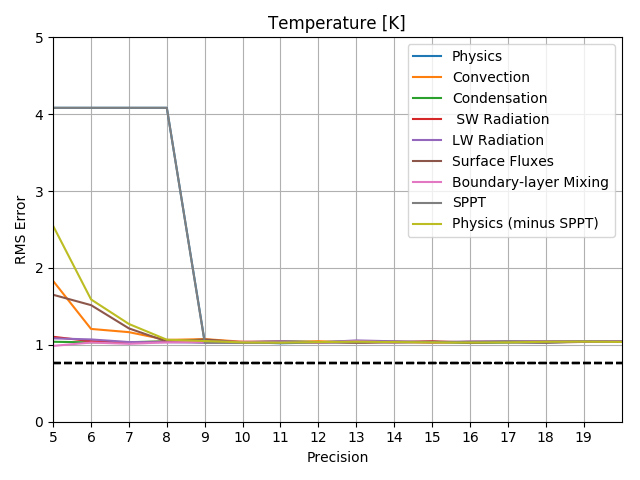 Introduce Stochastic Perturbation of Parameterisation Tendencies (SPPT) to Speedy
Equivalent scheme to IFS.
Allows precision to be reduced further.
SPPT scheme first to fail! Caused by spectral transforms involved in SPPT.
OpenIFS
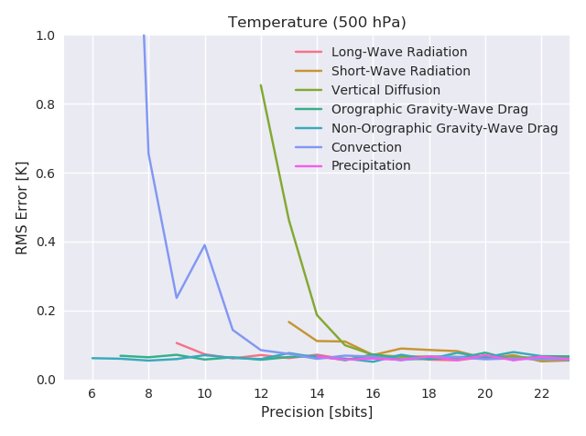 T21, 60 levels
1-day forecast
More scheme dependent precision than SPEEDY.
Initial tests at T159 fail at similar precisions or higher.
Now testing with SPPT, higher resolution and longer runs.
And more!
Preconditioning linear solvers
Jan Ackmann
Rossby-Haurwitz wave - MPDATA timestepping scheme
10 significant bits
Double precision
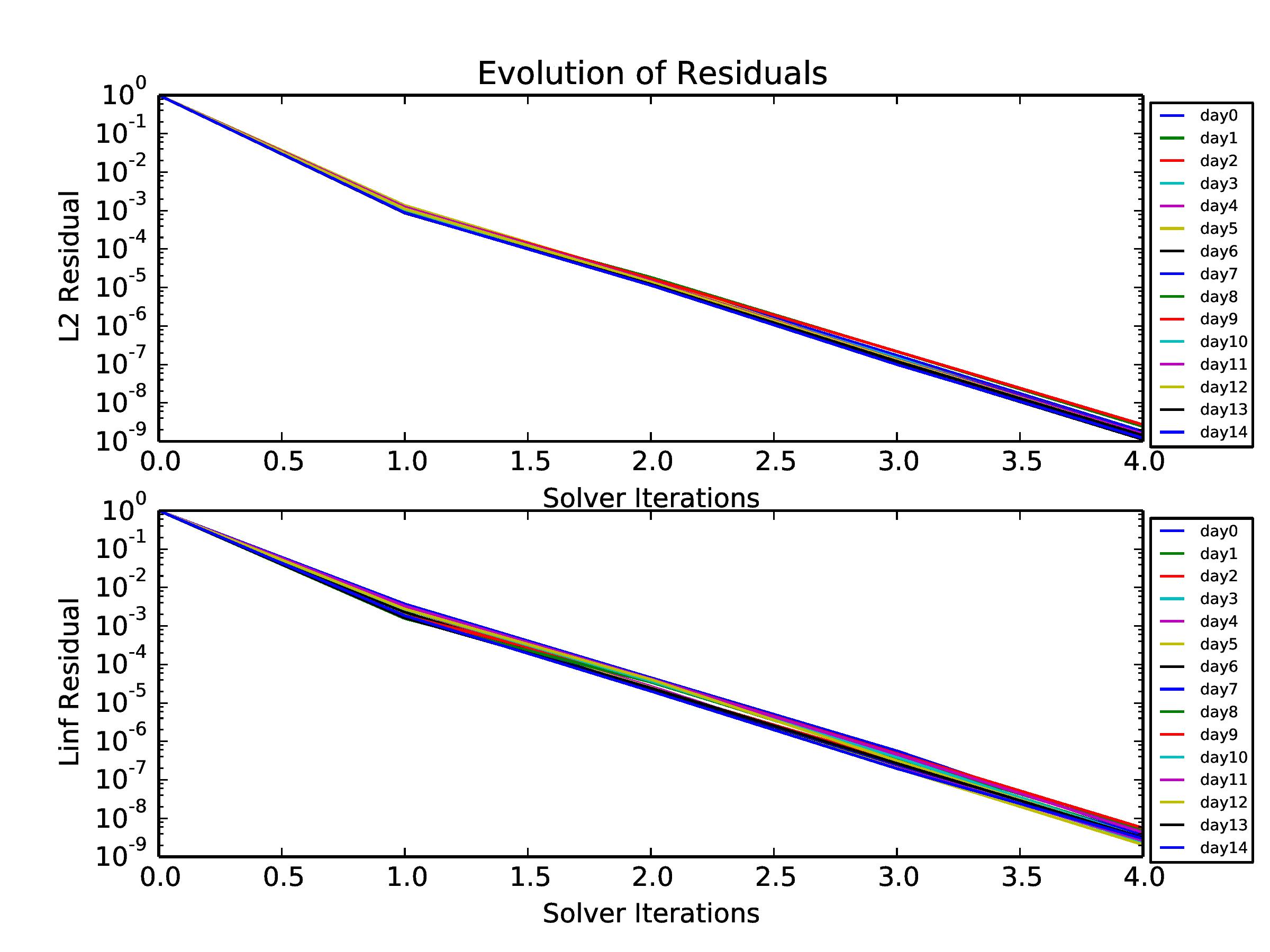 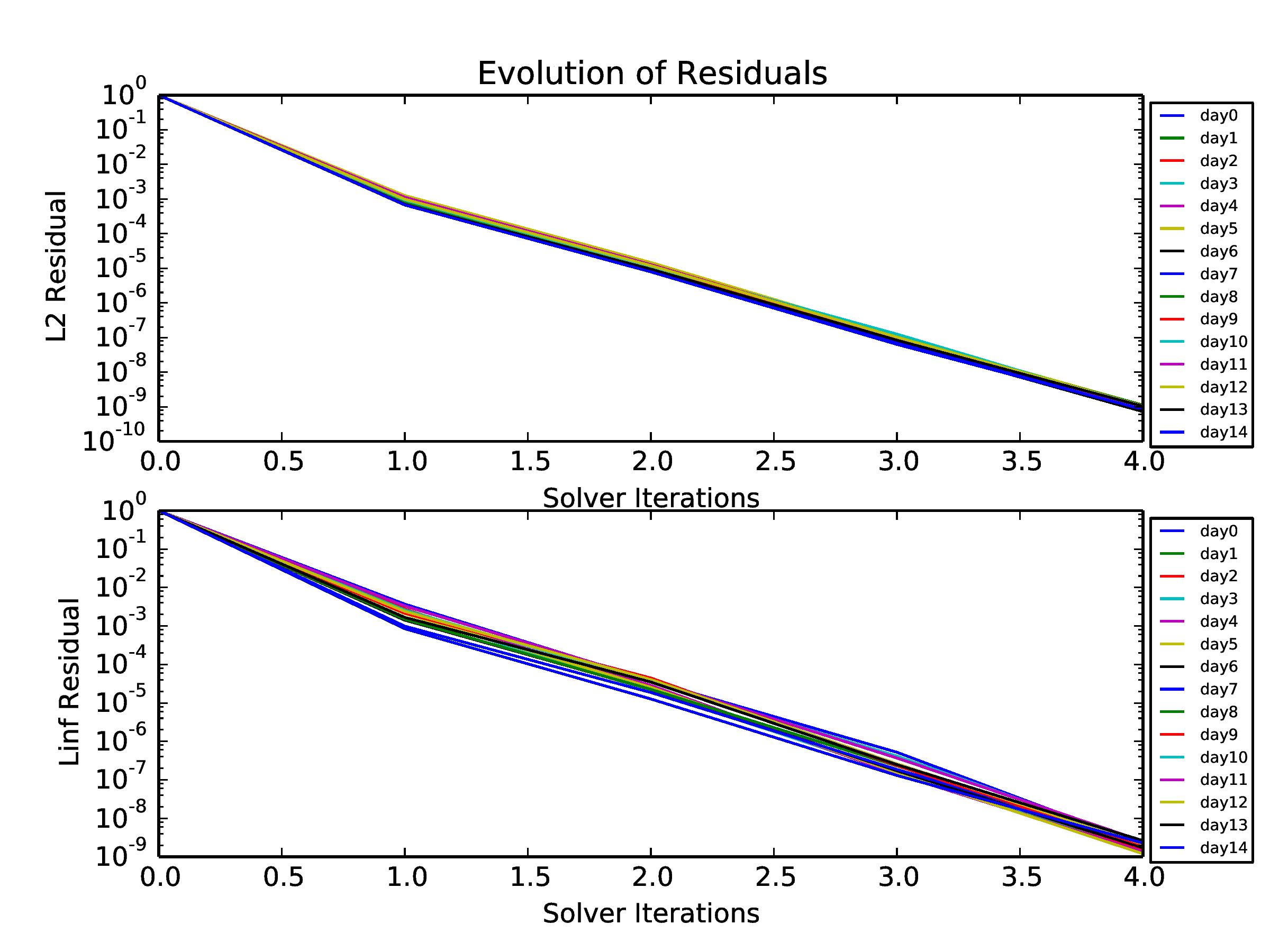 Retain high precision at the poles
Work with Piotr Smolarkiewicz
Adjoint-based minimisation in MITGCM
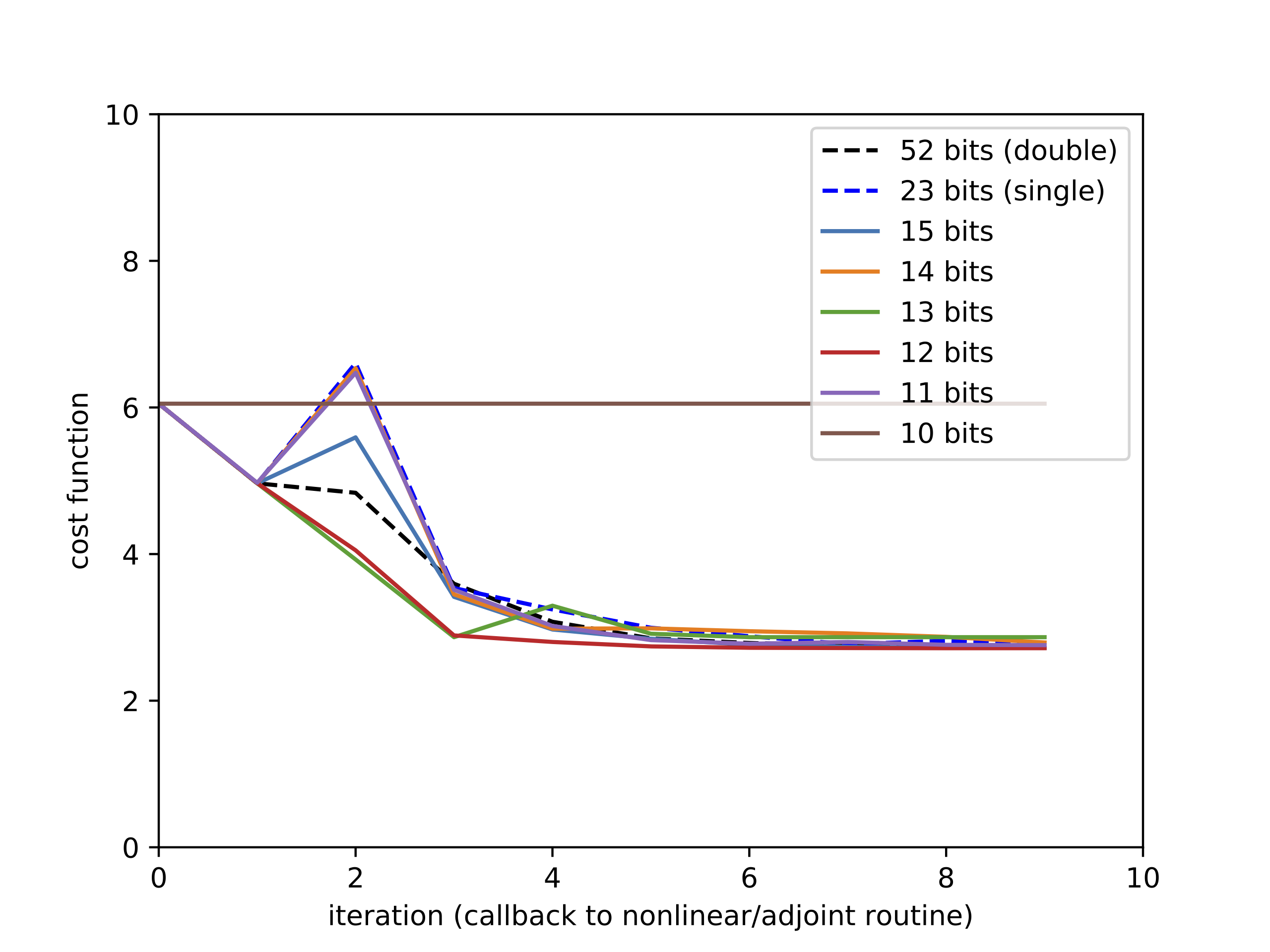 Andrew McRae
Shallow water simulation using floats and half-precision posits.
Alternate number types:
better for low precision?
Milan Kloever
Shallow water simulation using floats and half-precision posits.
Take away?
Precision can generally be reduced below single…
…but not all fields/computations to half-precision.
Can we do more to be guided by knowledge of uncertainty?
Doing this job completely will take man-hours, but save computer costs (or allow higher resolutions). Overall savings?